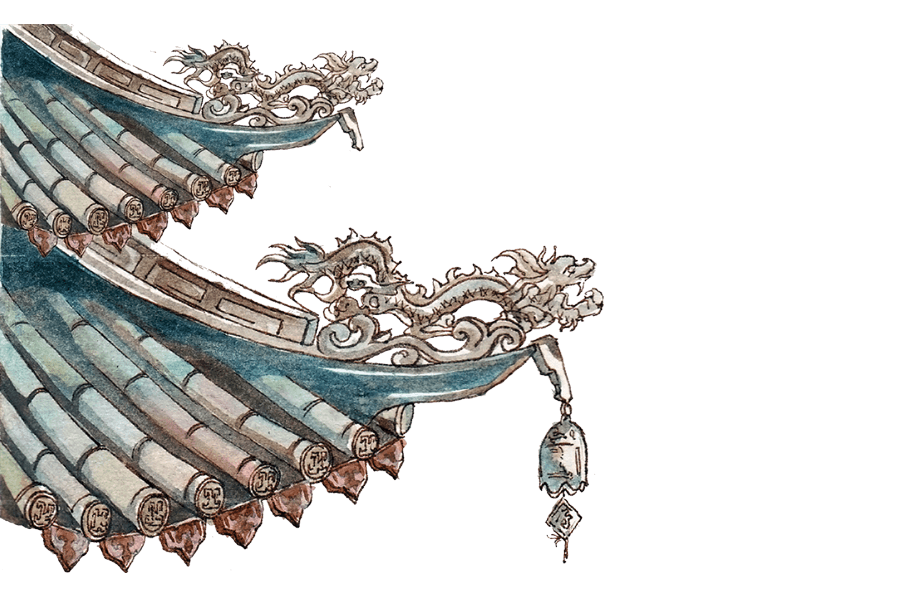 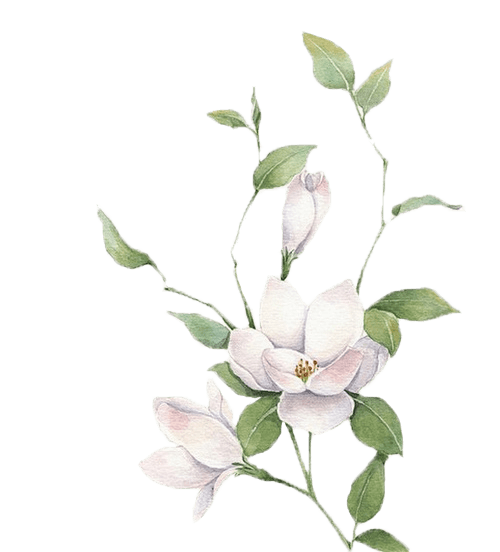 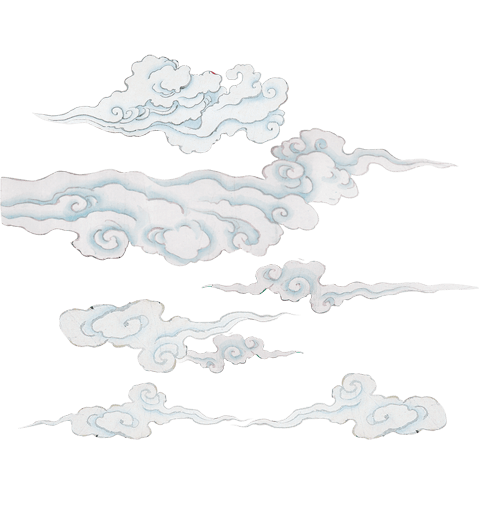 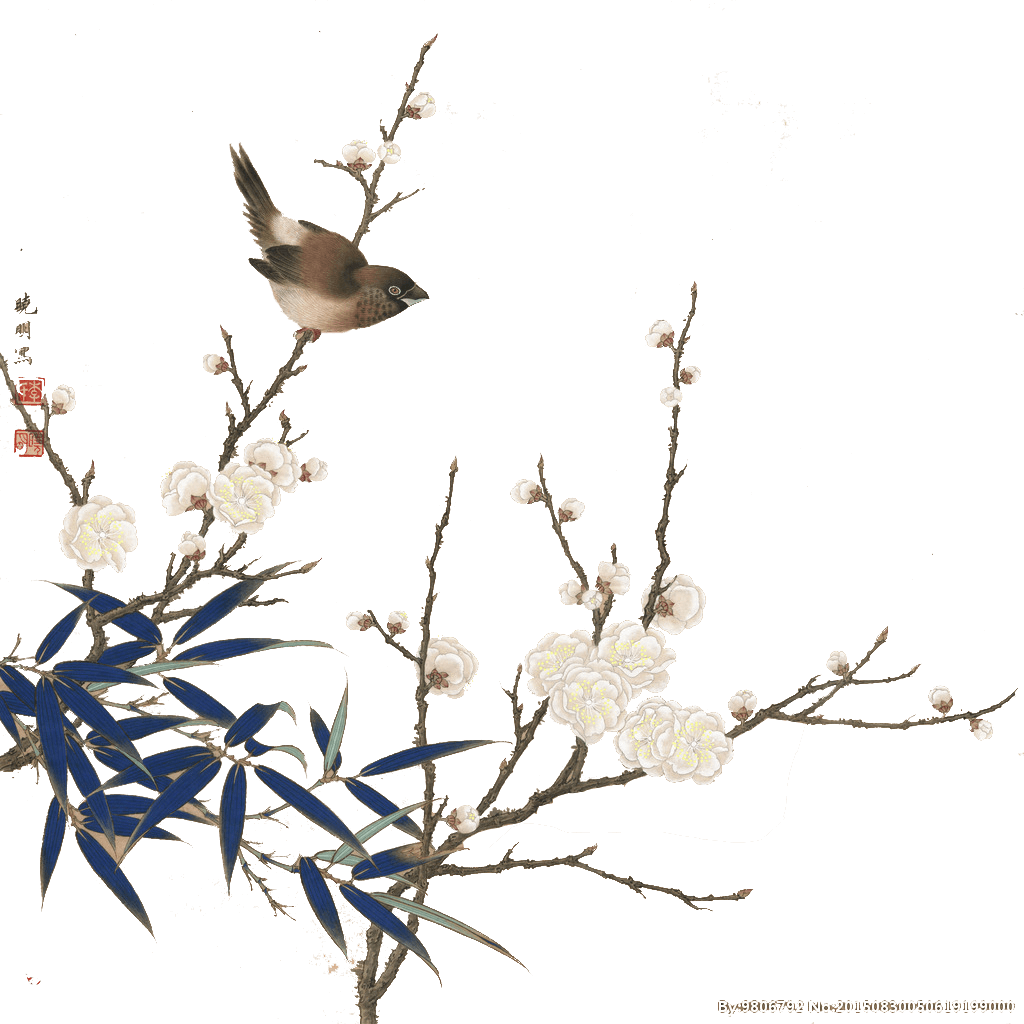 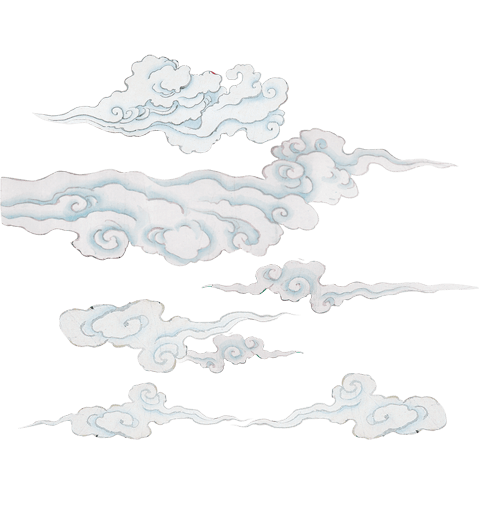 国
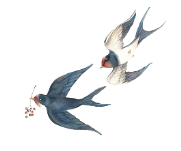 风
请在此处请在此处添加详细描述文本，尽量与标题文本语言风格相符合请在此处添加详细描述文本，尽量与标题文本语言风格相符合请在此处
清新典雅
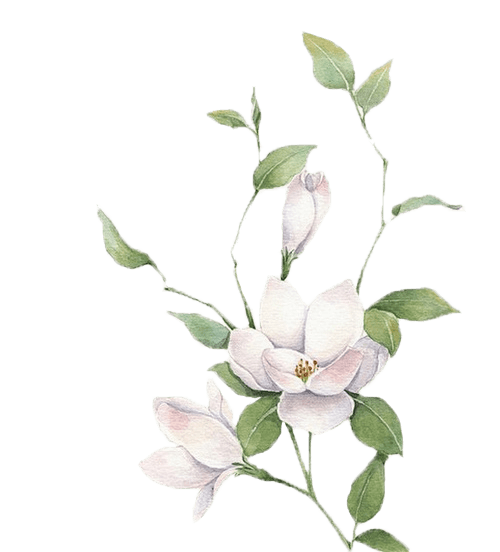 壹
点击添加标题
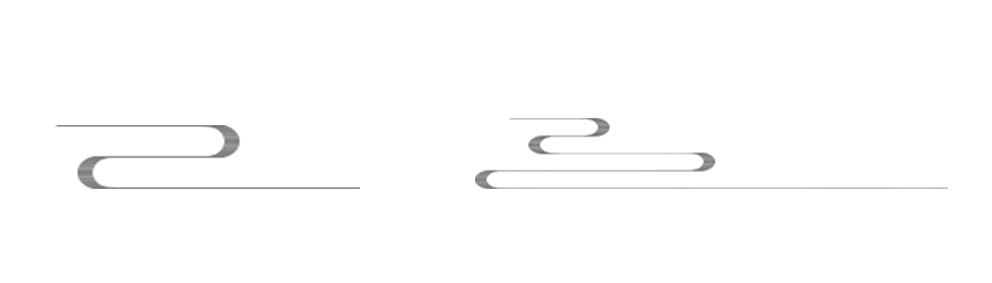 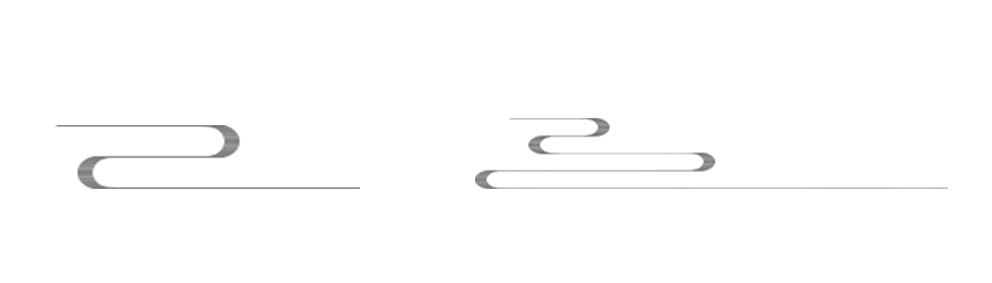 点击输入您的内容文字请点击输入您的内容文字点击输入您的内容文字请点击输入您的
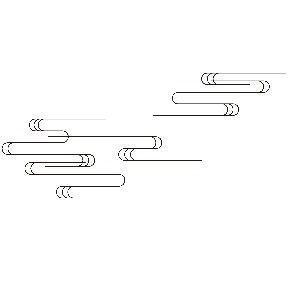 点击添加标题
贰
目录
点击输入您的内容文字请点击输入您的内容文字点击输入您的内容文字请点击输入您的
点击添加标题
叁
点击输入您的内容文字请点击输入您的内容文字点击输入您的内容文字请点击输入您的
点击添加标题
肆
点击输入您的内容文字请点击输入您的内容文字点击输入您的内容文字请点击输入您的
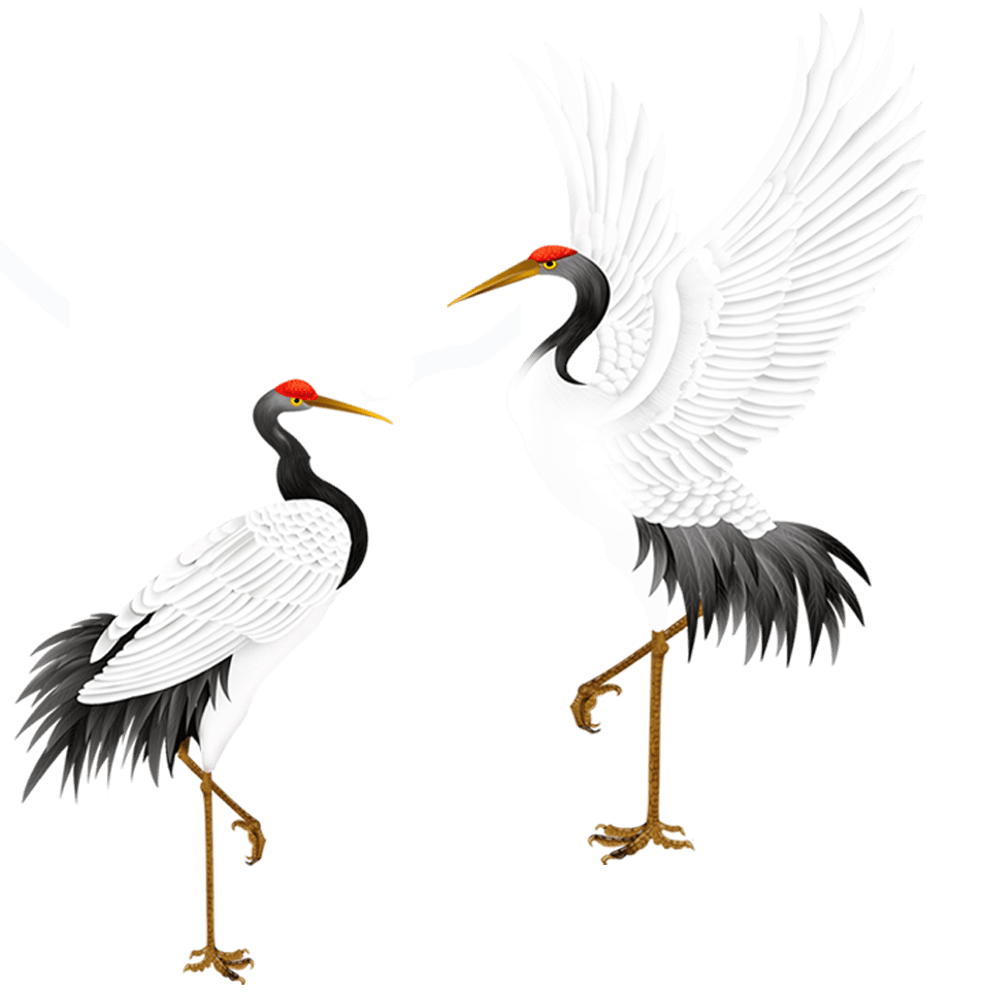 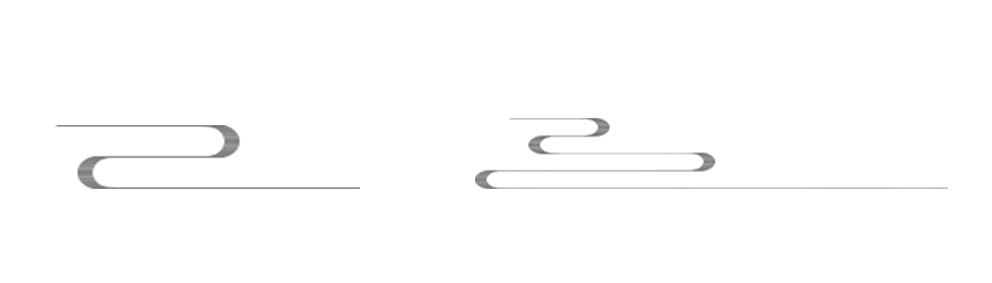 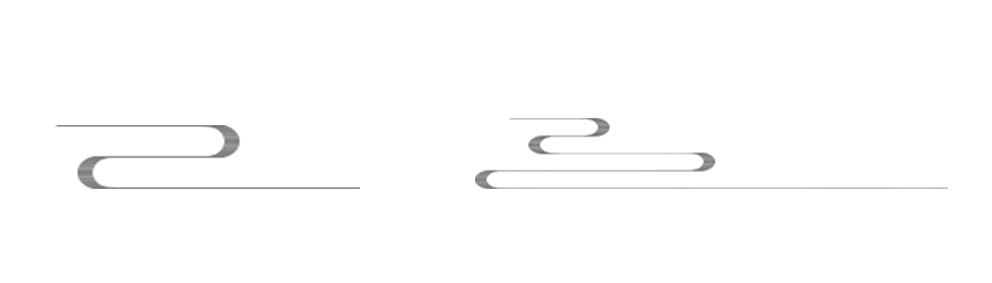 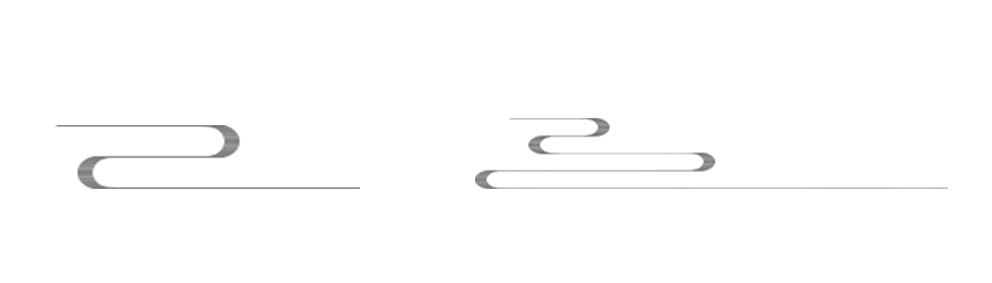 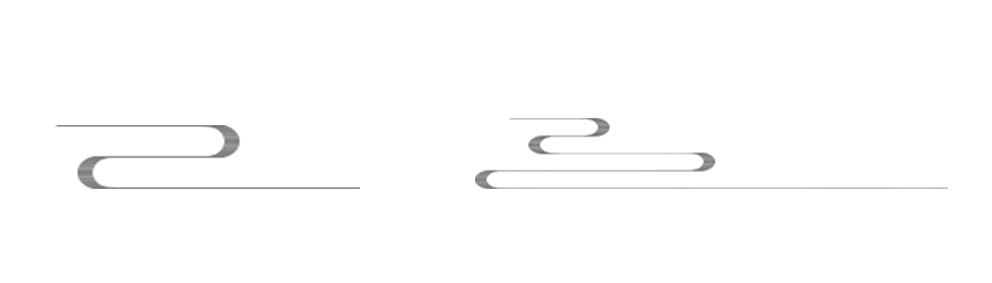 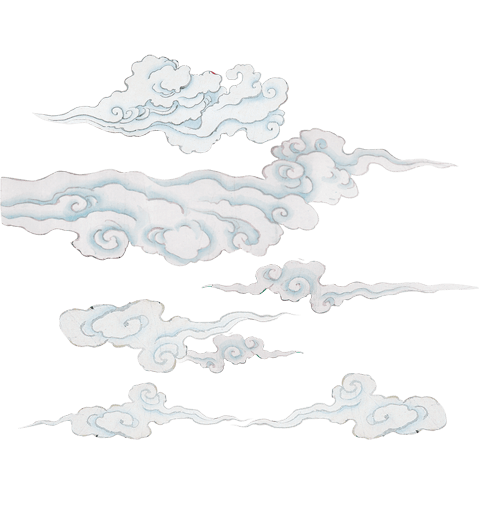 壹
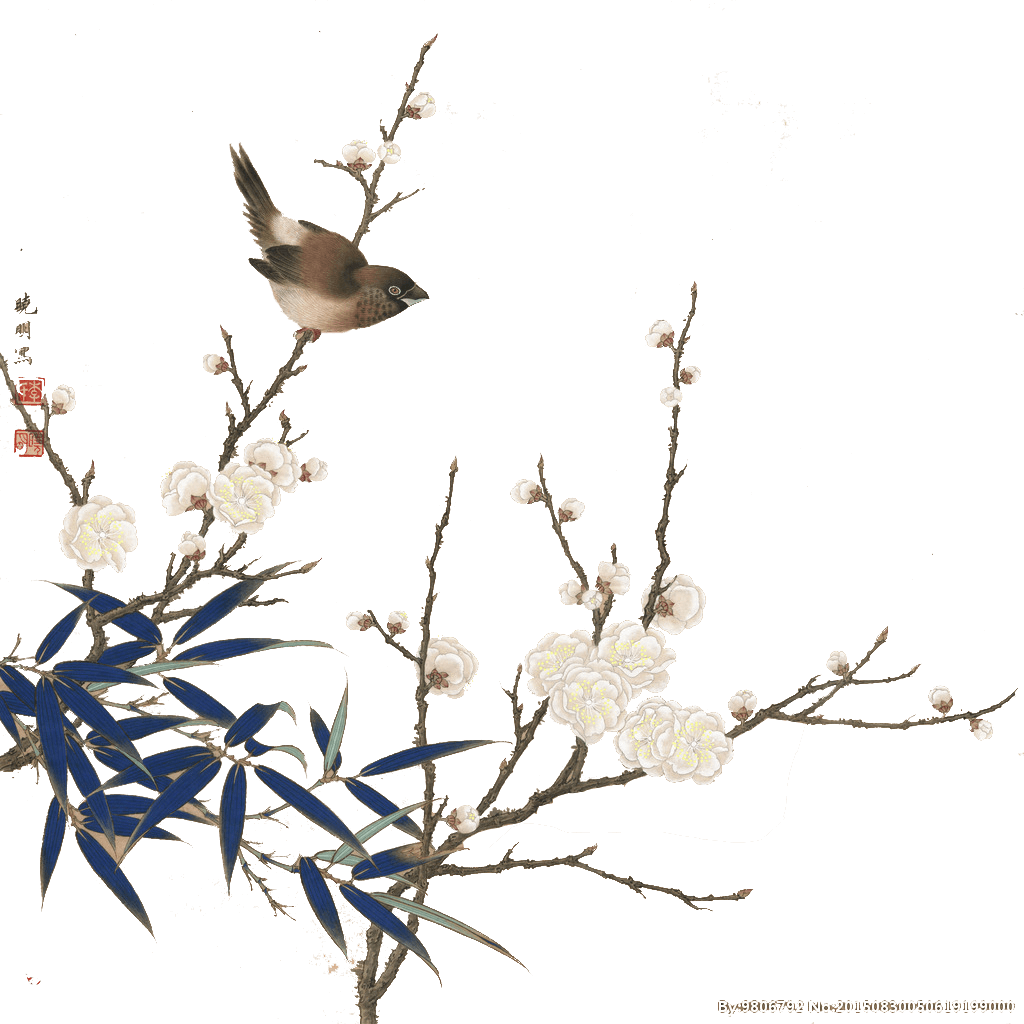 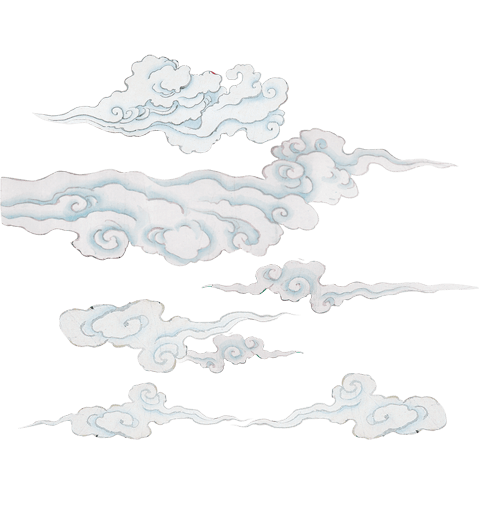 点击添加标题文字
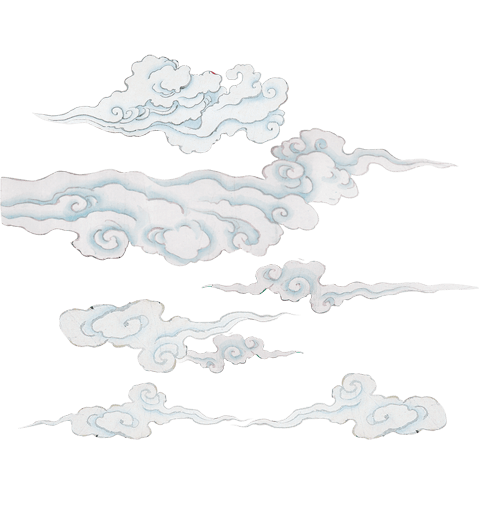 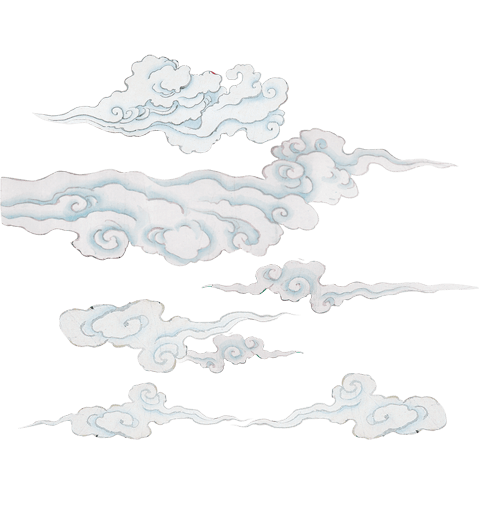 点击添加标题文字
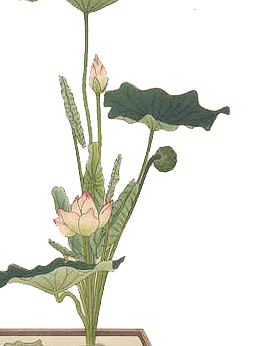 点击添加标题文字
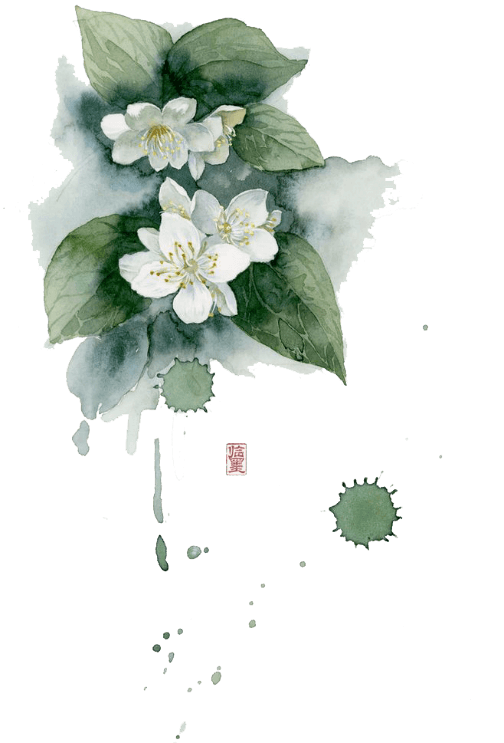 点击添加标题文字，要求添加的标题文字简洁明了且符合PPT的核心思想。点击添加标题文字，要求添加的标题文字简洁明了且符合PPT的核心思想。
点击添加标题文字，要求添加的标题文字简洁明了且符合PPT的核心思想。点击添加标题文字，要求添加的标题文字简洁明了且符合PPT的核心思想。
点击添加标题文字，要求添加的标题文字简洁明了且符合PPT的核心思想。点击添加标题文字，要求添加的标题文字简洁明了且符合PPT的核心思想。
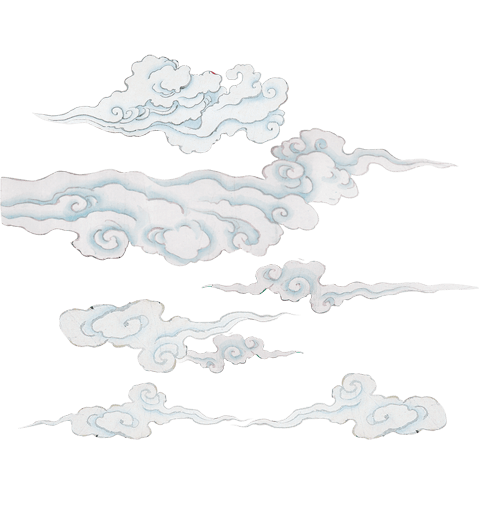 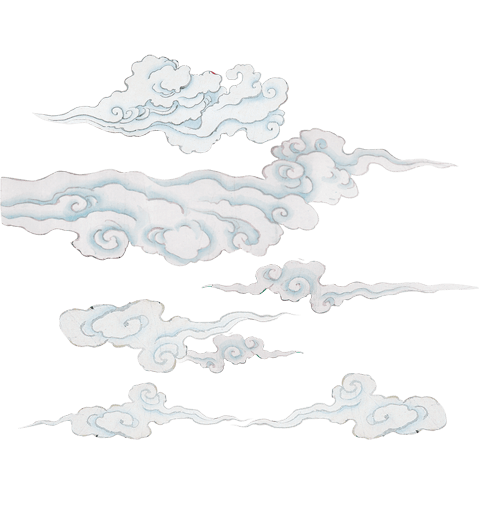 点击添加标题文字
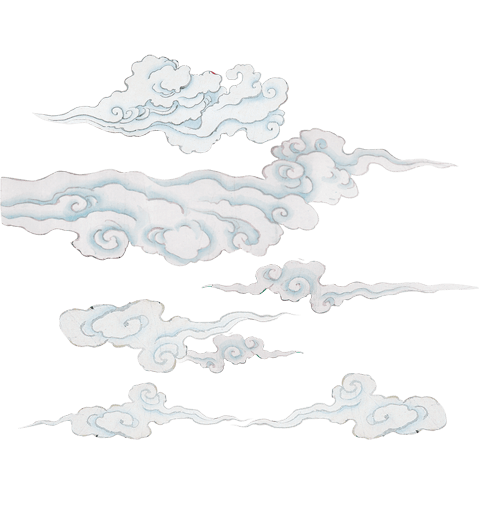 单击此处添加文本文本
单击此处添加文本
单击此处添加文本文本
单击此处添加文本
单击此处添加文本文本
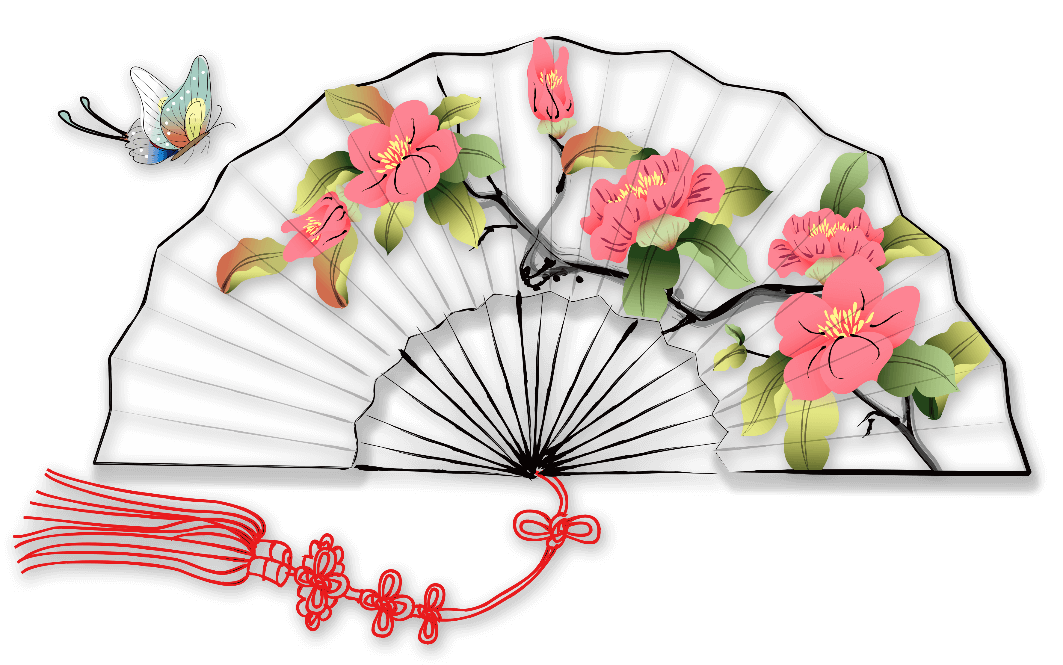 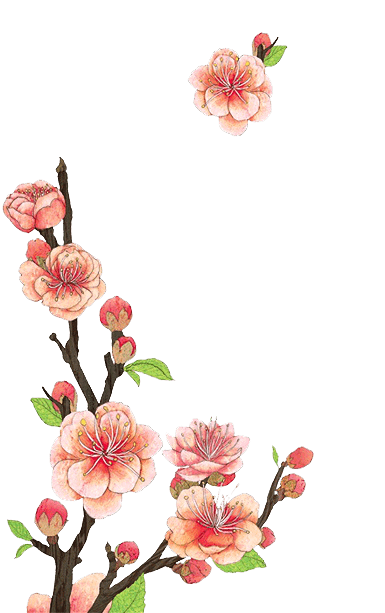 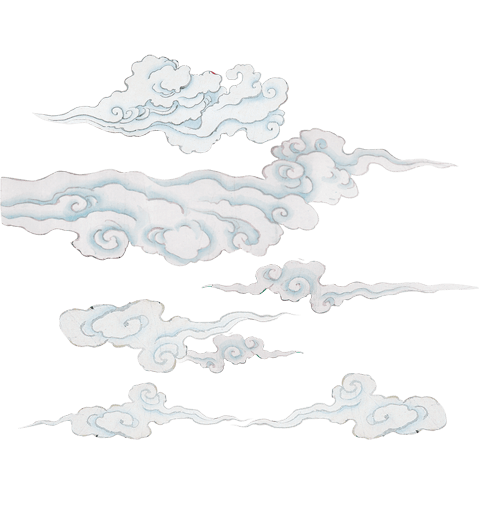 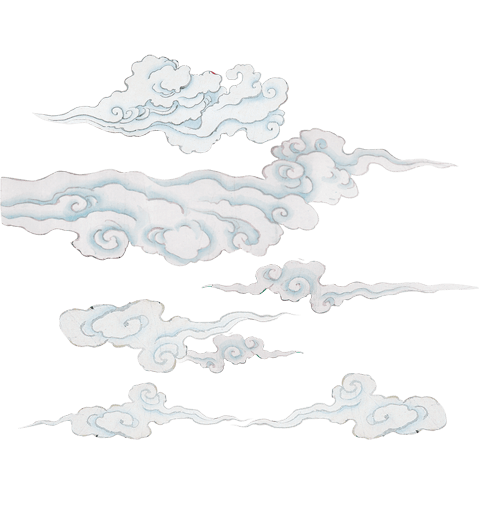 点击添加标题文字
请输入你的题目
请输入你的题目
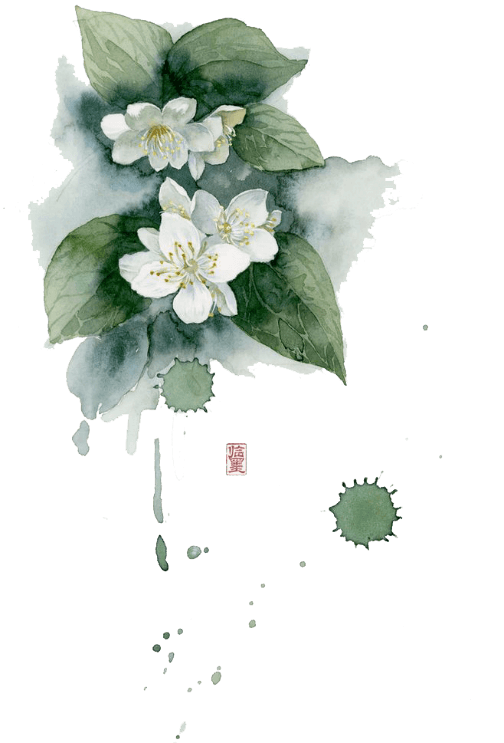 请在此处添加详细描述文本，尽量与标题文本语言风格相符合，语言描述尽量简洁生动。请在此处添加详细描述文本请在此处添加详细描述文本，尽量与
请在此处添加详细描述文本，尽量与标题文本语言风格相符合，语言描述尽量简洁生动。请在此处添加详细描述文本请在此处添加详细描述文本，尽量与
点击添加标题文字，要求添加的标题文字简洁明了且符合PPT的核心思想。点击添加标题
点击添加标题文字，要求添加的标题文字简洁明了且符合PPT的核心思想。点击添加标题
壹
贰
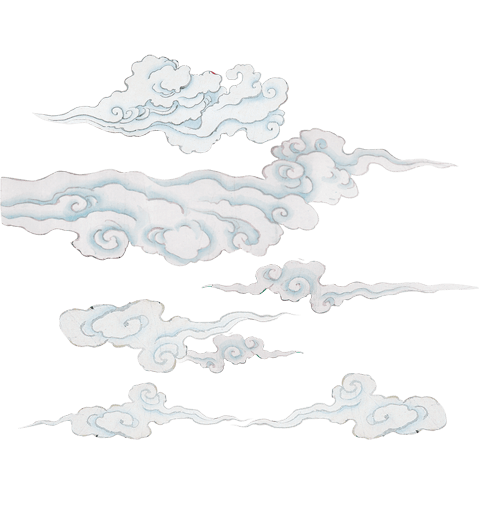 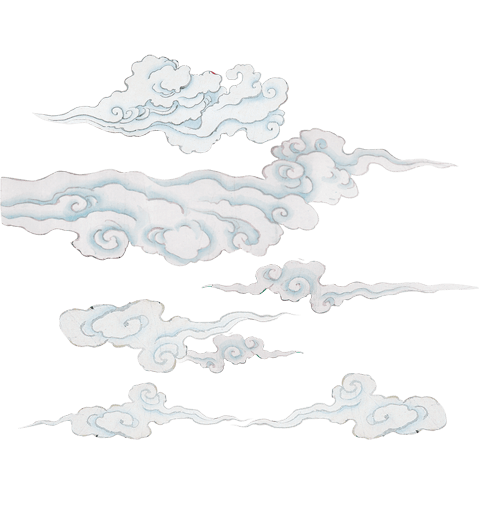 点击添加标题文字
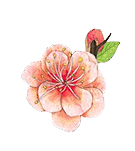 点击添加标题文字，要求添加的标题文字简洁明了且符合PPT的核心思想。点击添加标题
点击添加标题文字，要求添加的标题文字简洁明了且符合PPT的核心思想。点击添加标题
点击添加标题文字，要求添加的标题文字简洁明了且符合PPT的核心思想。点击添加标题点击添加标题文字，要求添加的标题文字简洁明了且符合PPT的核心思想。点击添加标题
添加标题
点击添加标题文字，要求添加的标题文字简洁明了且符合PPT的核心思想。
点击添加标题文字，要求添加的标题文字简洁明了且符合PPT的核心思想。
点击添加标题文字，要求添加的标题文字简洁明了且符合PPT的核心思想。
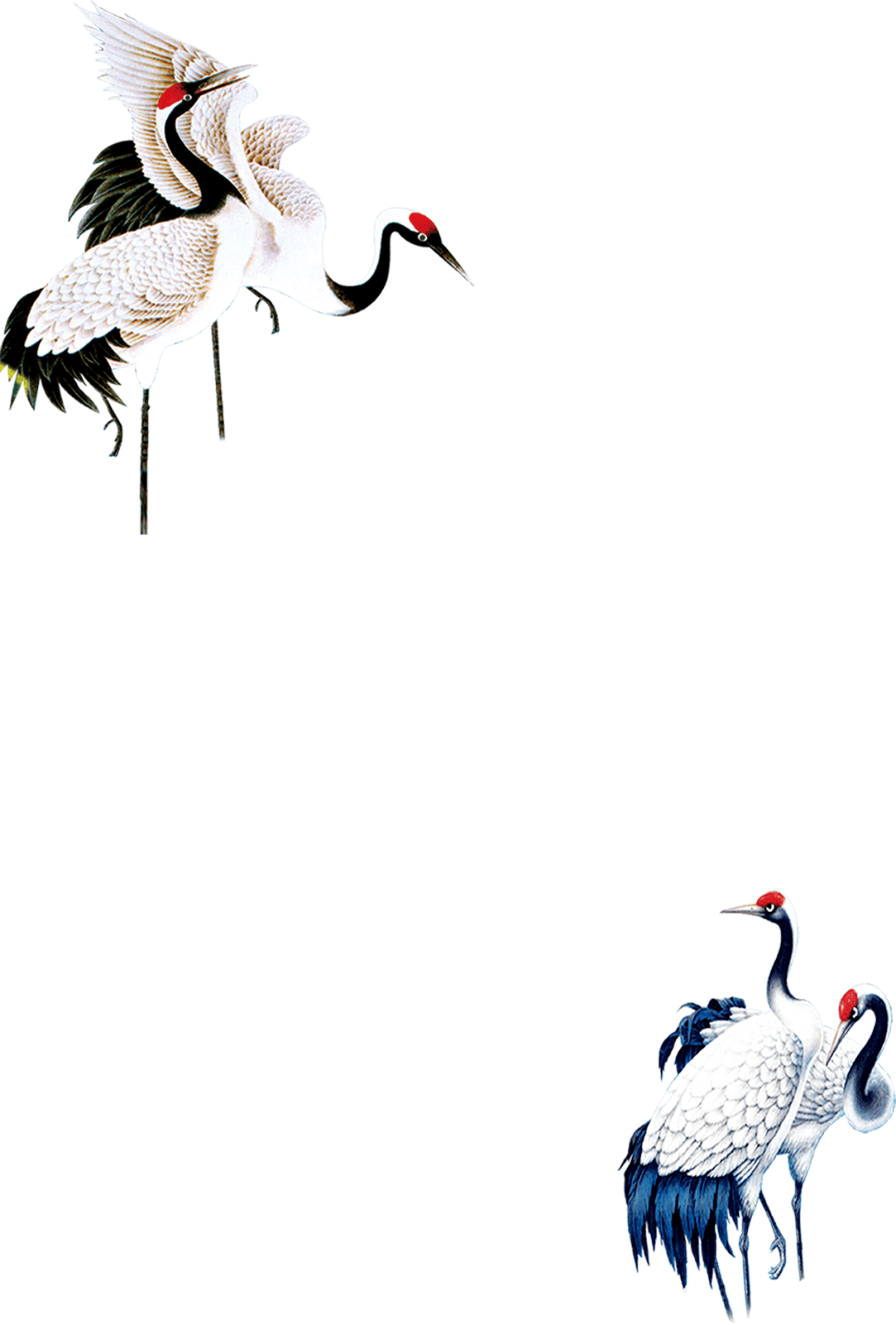 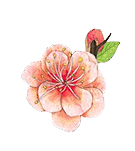 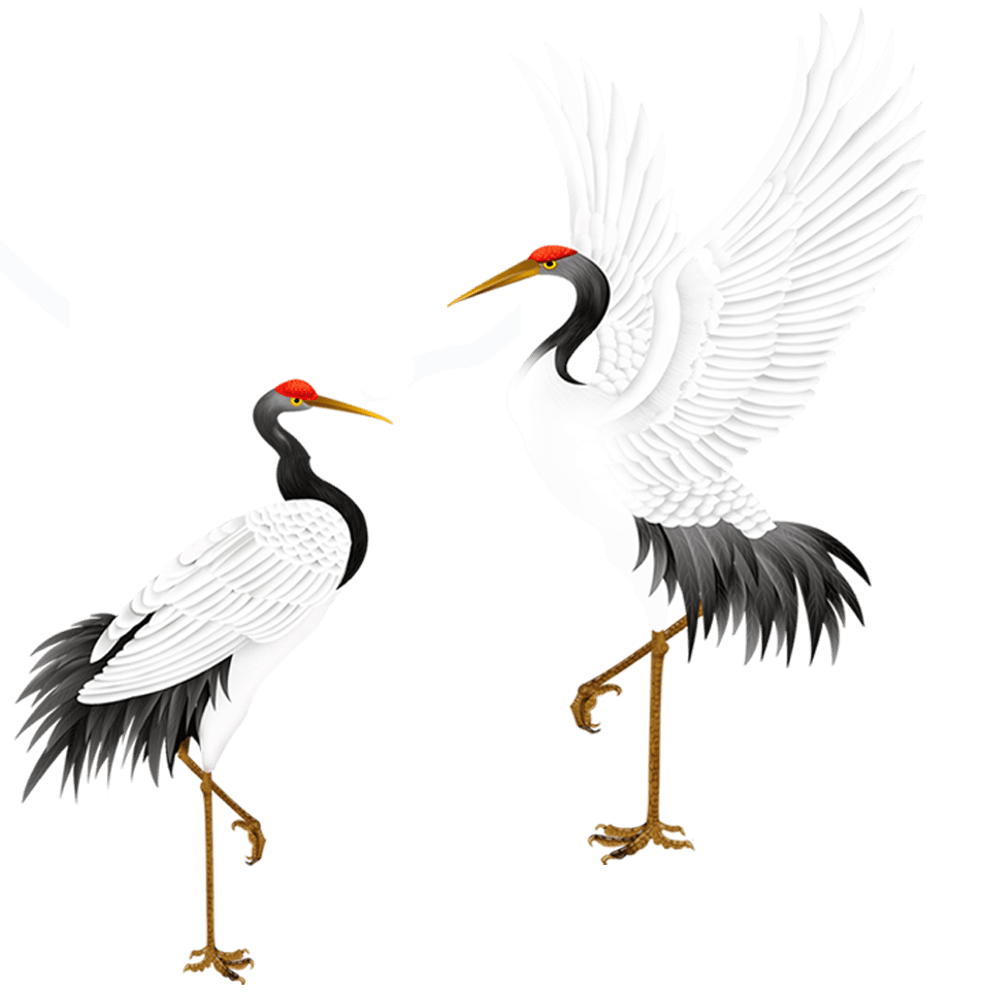 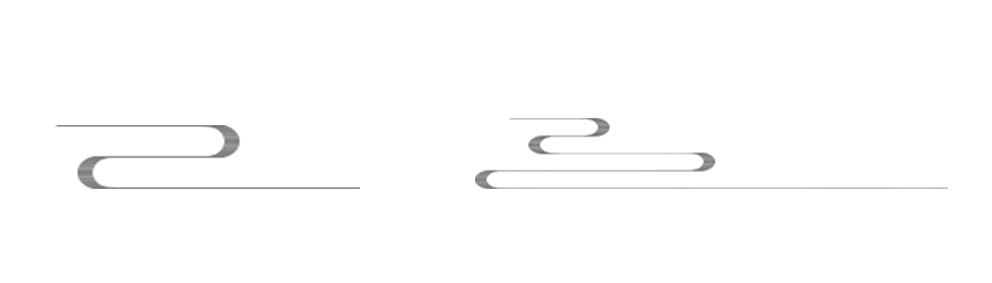 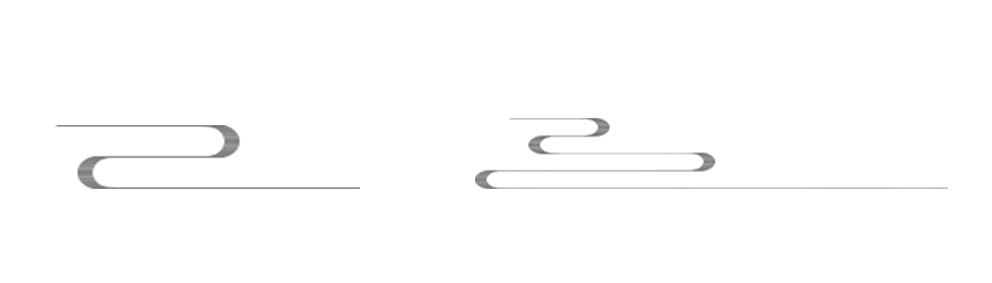 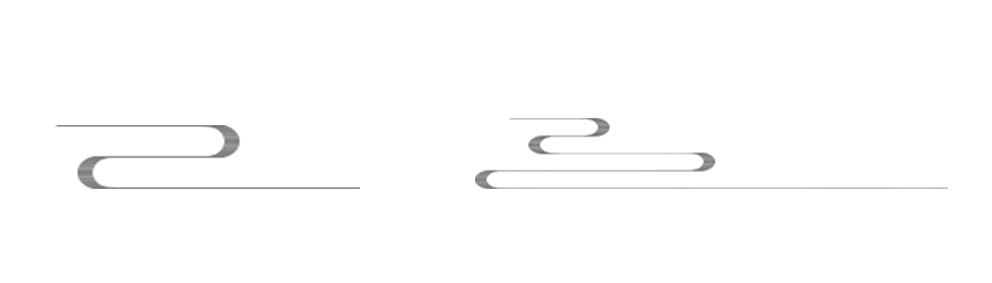 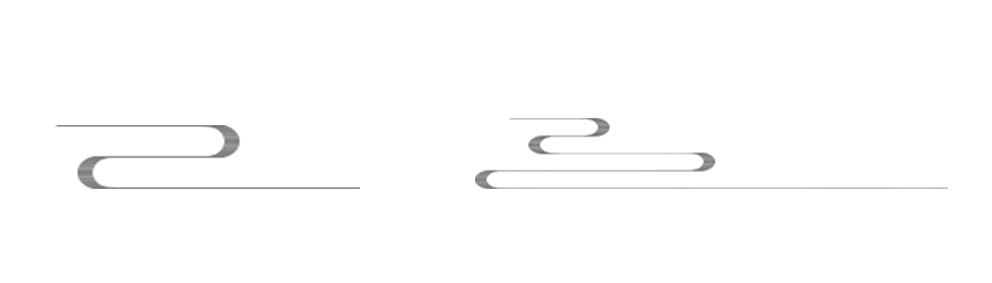 贰
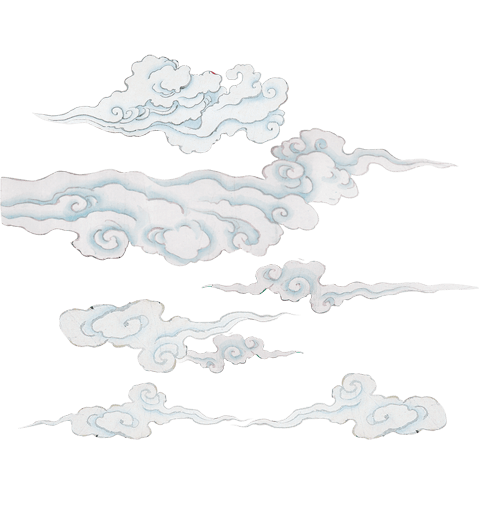 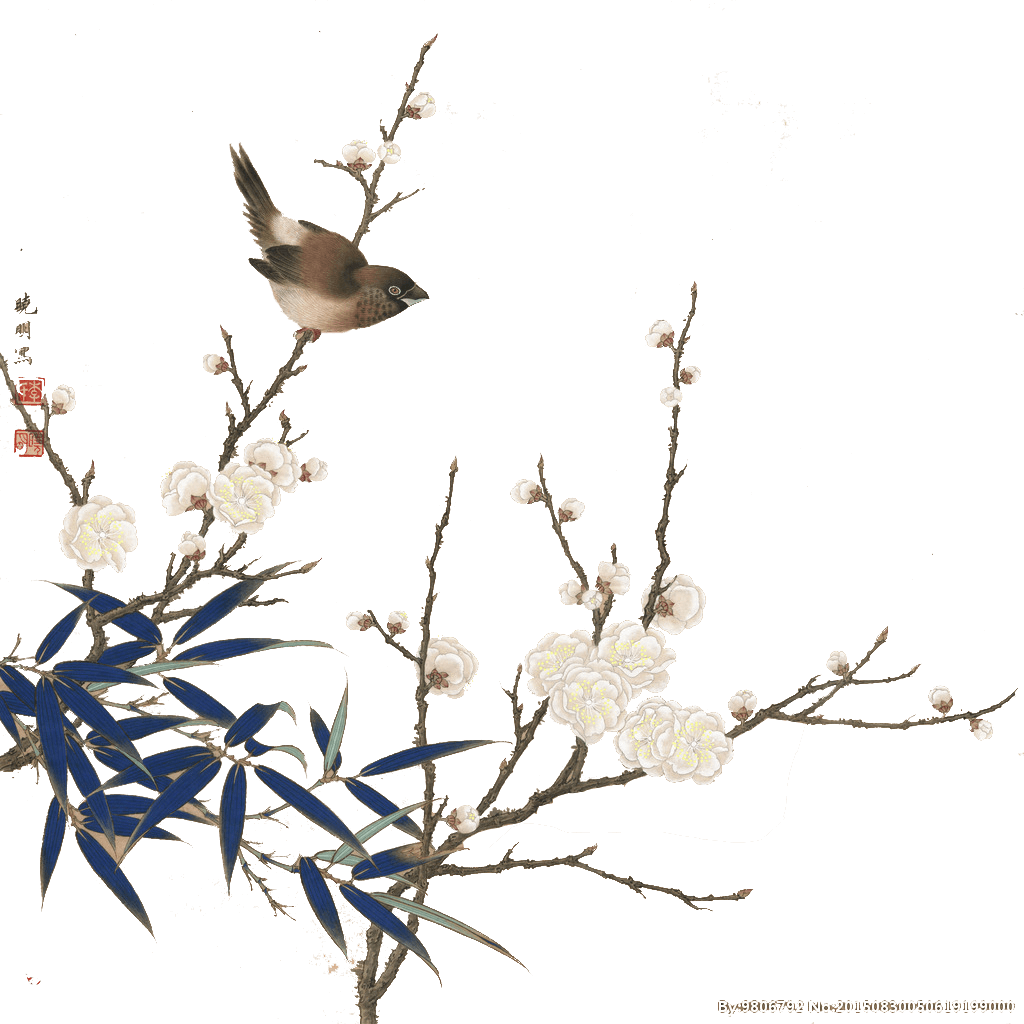 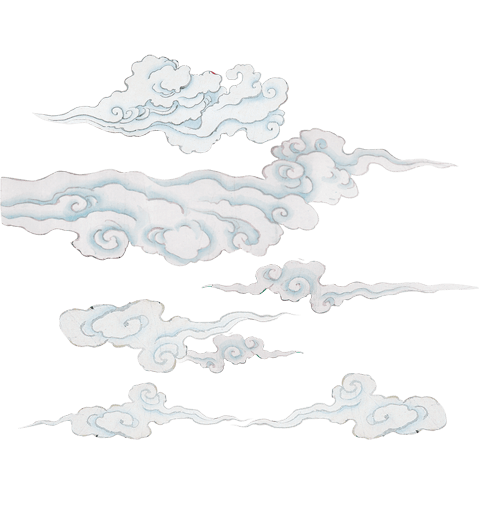 点击添加标题文字
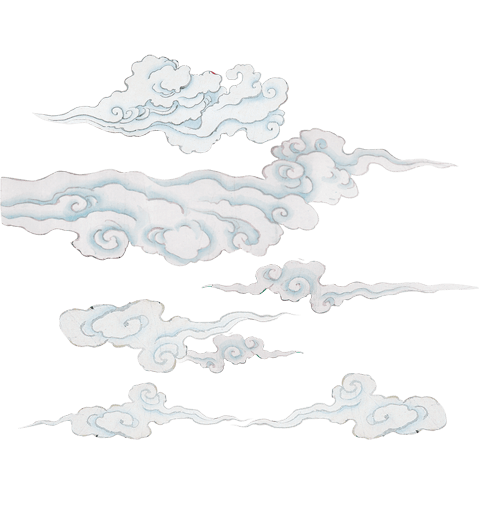 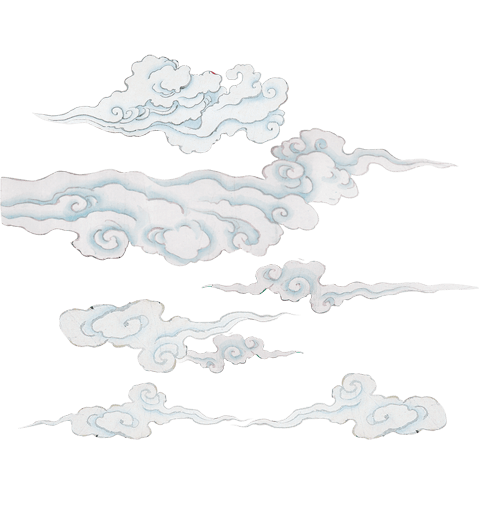 点击添加标题文字
叁
壹
肆
贰
点击输入本栏的具体文字，简明扼要的说明分项内容，此为概念图解，请根据您的具体内容酌情修改。
点击输入本栏的具体文字，简明扼要的说明分项内容，此为概念图解，请根据您的具体内容酌情修改。
点击输入本栏的具体文字，简明扼要的说明分项内容，此为概念图解，请根据您的具体内容酌情修改。
点击输入本栏的具体文字，简明扼要的说明分项内容，此为概念图解，请根据您的具体内容酌情修改。
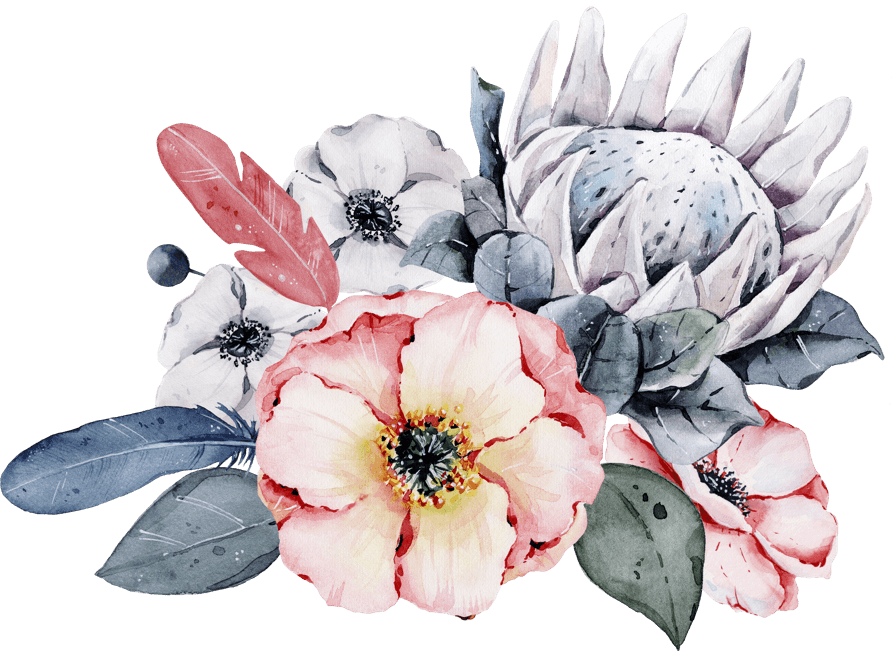 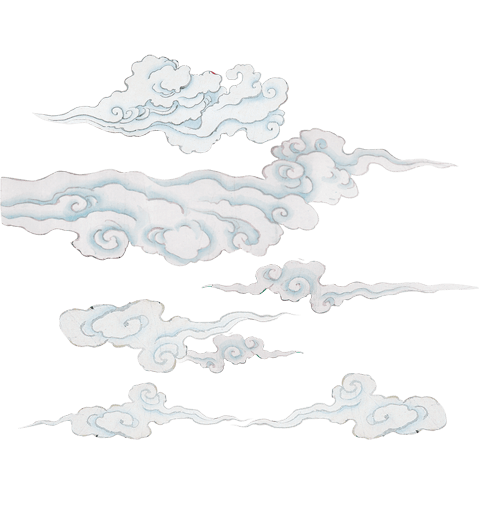 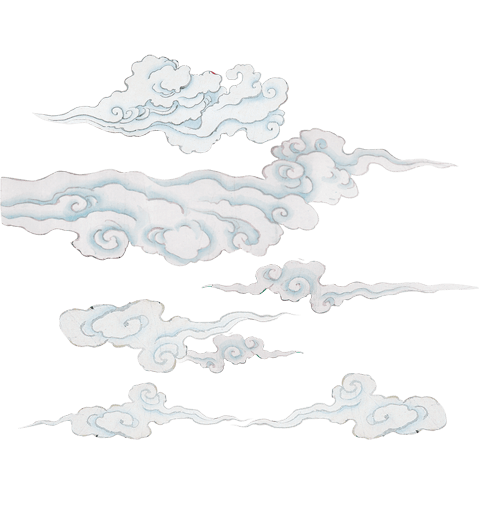 点击添加标题文字
添加标题
添加标题
添加标题
添加标题
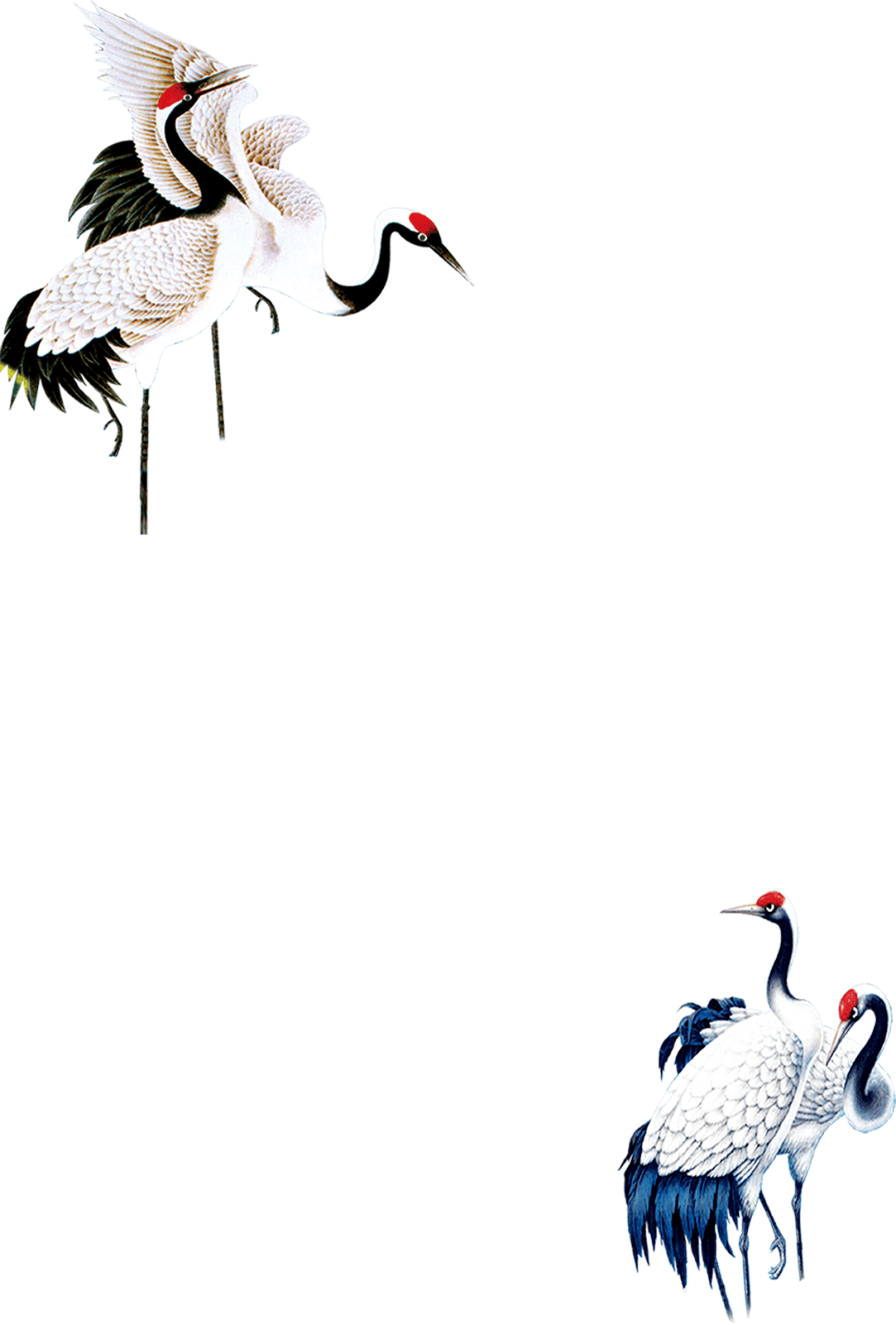 点击添加标题文字，要求添加的标题文字简洁明了且符合PPT的核心思想。
点击添加标题文字，要求添加的标题文字简洁明了且符合PPT的核心思想。
点击添加标题文字，要求添加的标题文字简洁明了且符合PPT的核心思想。
点击添加标题文字，要求添加的标题文字简洁明了且符合PPT的核心思想。
点击添加标题文字，要求添加的标题文字简洁明了且符合PPT的核心思想。
点击添加标题文字，要求添加的标题文字简洁明了且符合PPT的核心思想。
点击添加标题文字，要求添加的标题文字简洁明了且符合PPT的核心思想。
添加标题
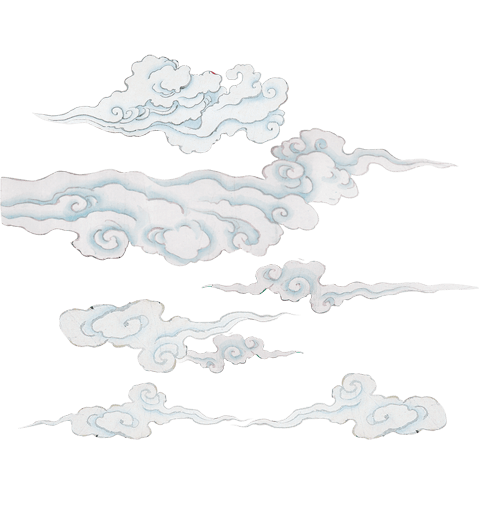 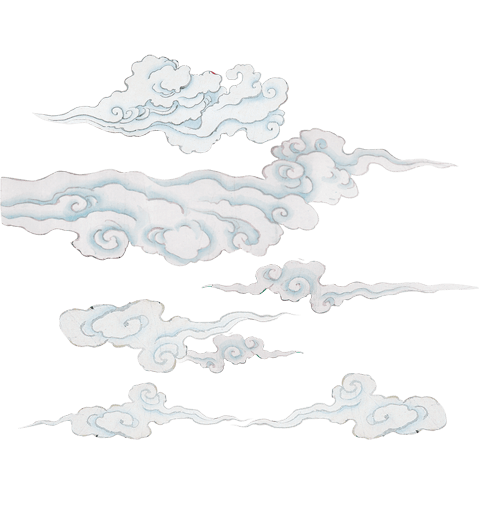 点击添加标题文字
点击输入本栏的具体文字，简明扼要的说明分项内容，此为概念图解，请根据您的具体内容酌情修改
点击输入本栏的具体文字，简明扼要的说明分项内容，此为概念图解，请根据您的具体内容酌情修改
壹
贰
叁
肆
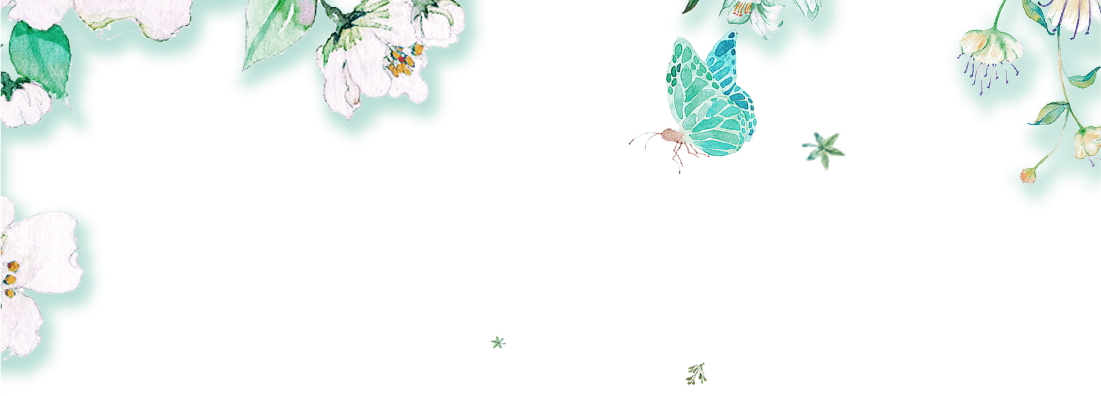 点击输入本栏的具体文字，简明扼要的说明分项内容，此为概念图解，请根据您的具体内容酌情修改
点击输入本栏的具体文字，简明扼要的说明分项内容，此为概念图解，请根据您的具体内容酌情修改
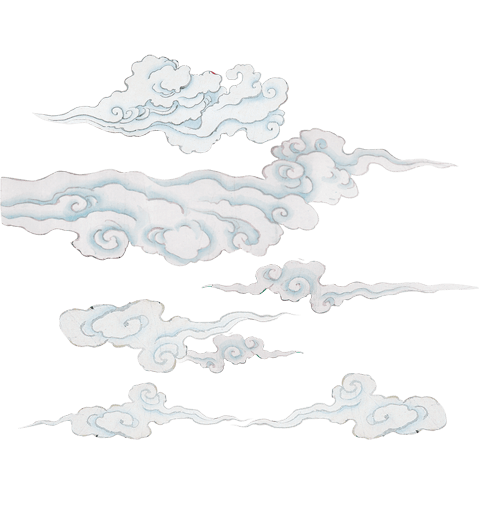 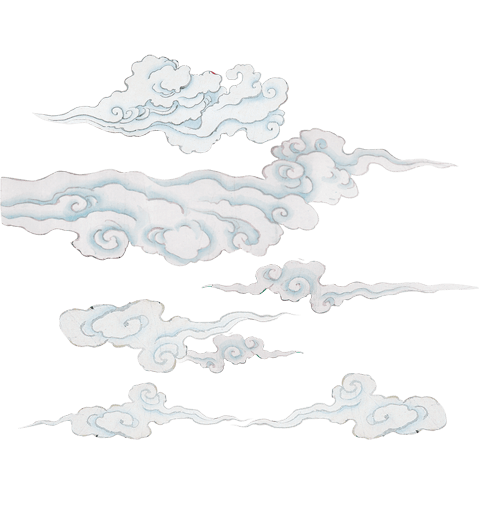 点击添加标题文字
输入标题
点击添加标题文字，要求添加的标题文字简洁明了且符合PPT的核心思想。点击添加标题点击添加标题
点击添加标题文字，要求添加的标题文字简洁明了且符合PPT的核心思想。点击添加标题点击添加标题
点击添加标题文字，要求添加的标题文字简洁明了且符合PPT的核心思想。点击添加标题点击添加标题
点击添加标题文字，要求添加的标题文字简洁明了且符合PPT的核心思想。点击添加标题点击添加标题
点击添加标题文字，要求添加的标题文字简洁明了且符合PPT的核心思想。点击添加标题点击添加标题文字，要求添加的标题文字简洁明了且符合PPT的核心思想。点击添加标题点击添加标题
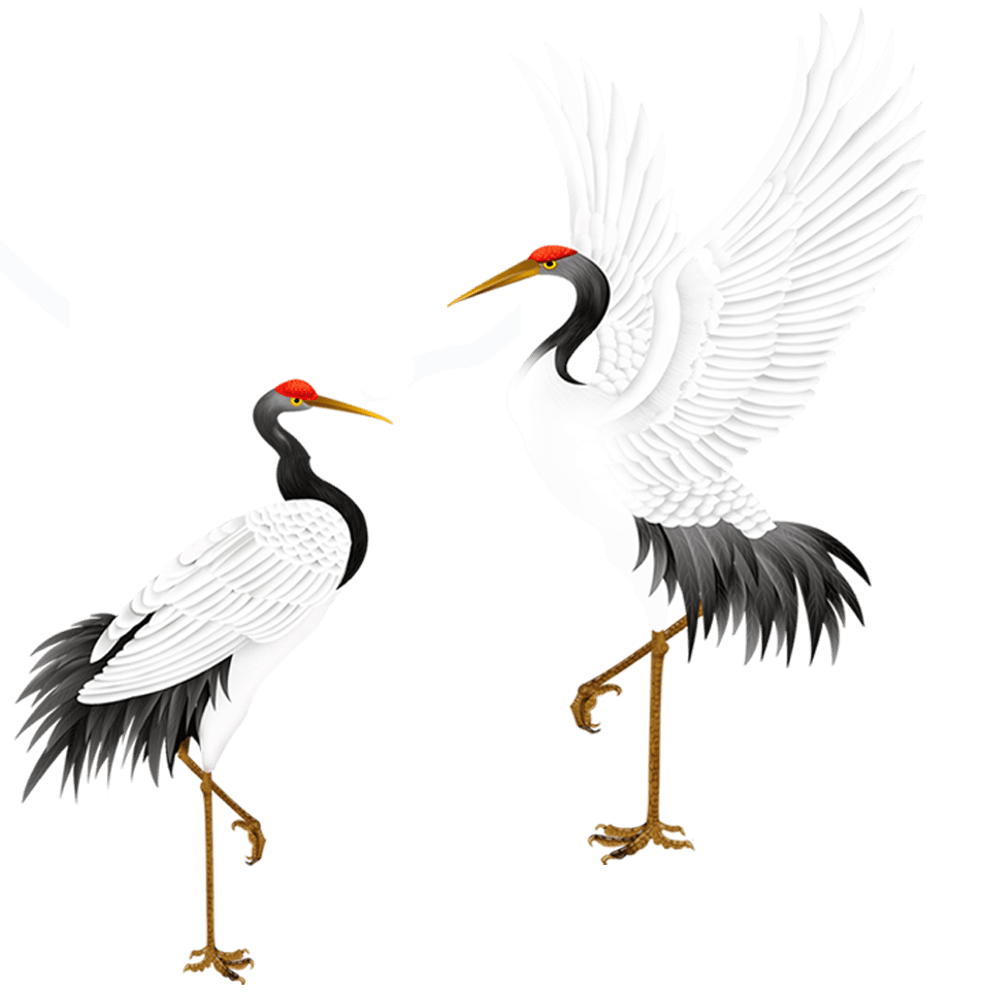 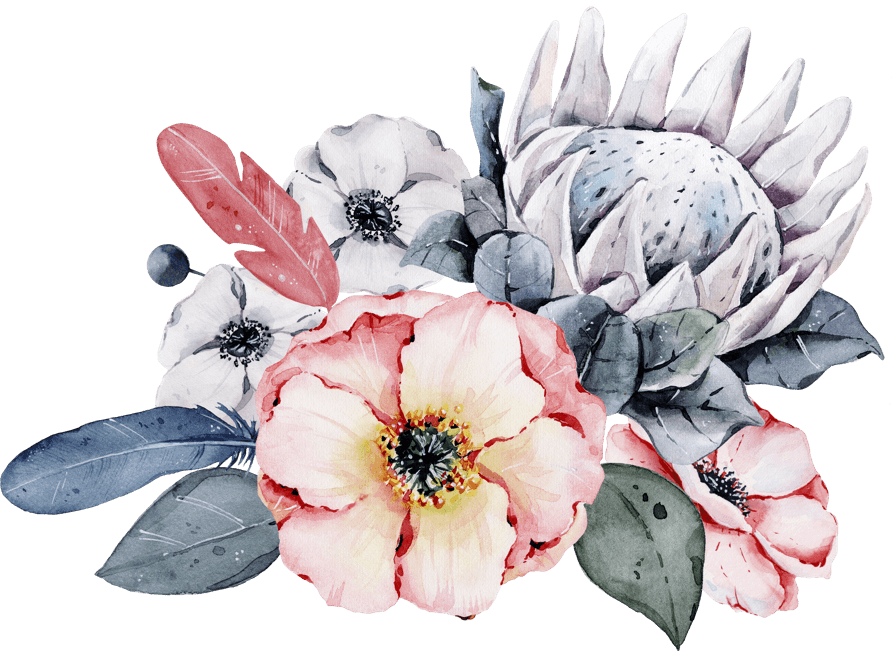 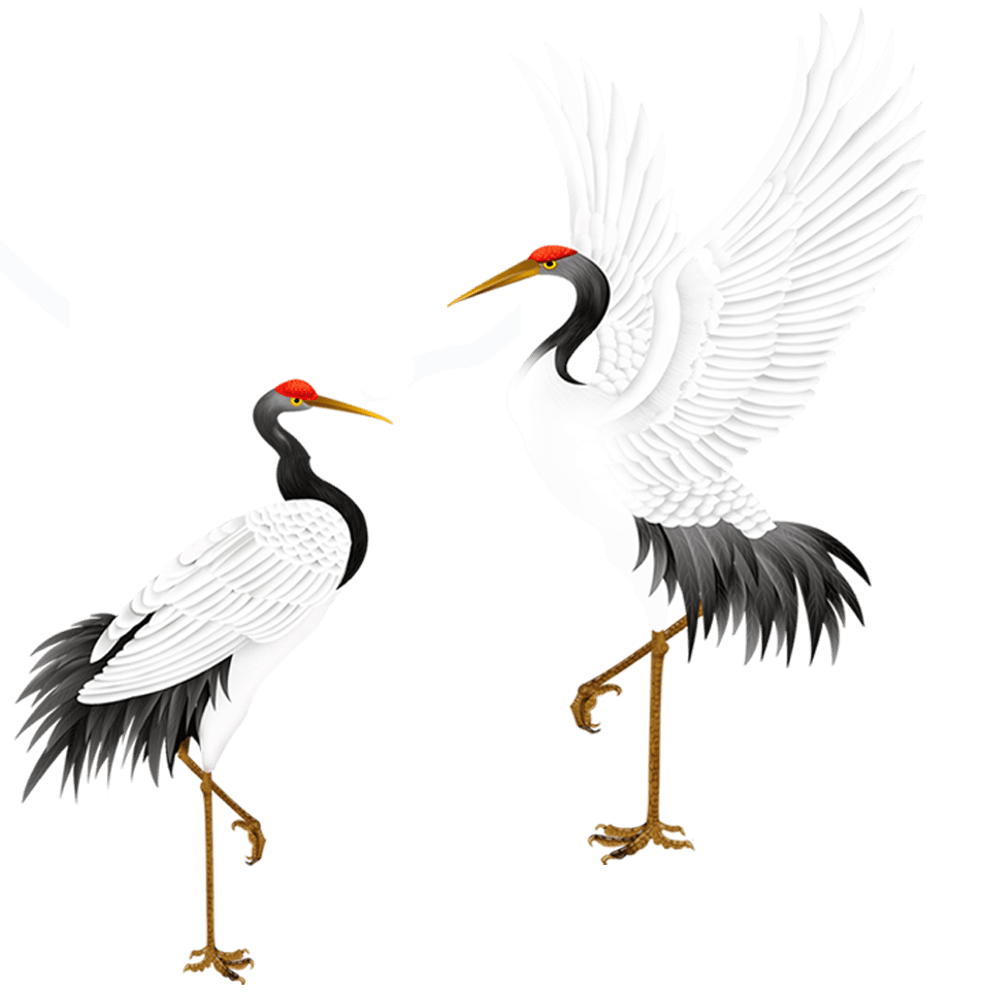 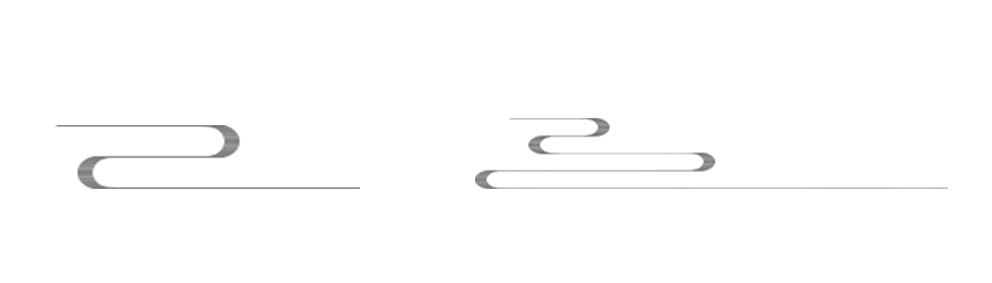 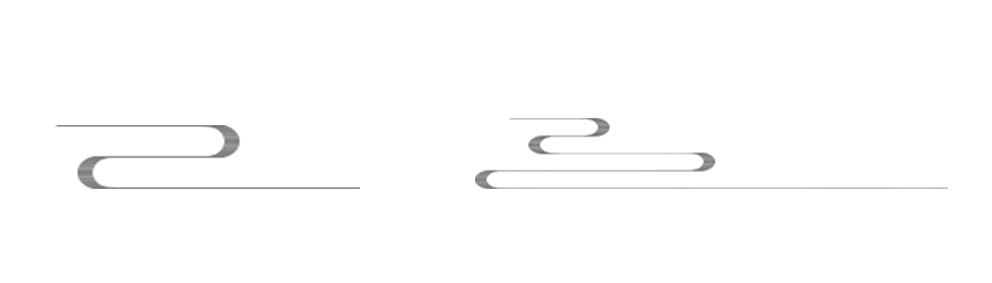 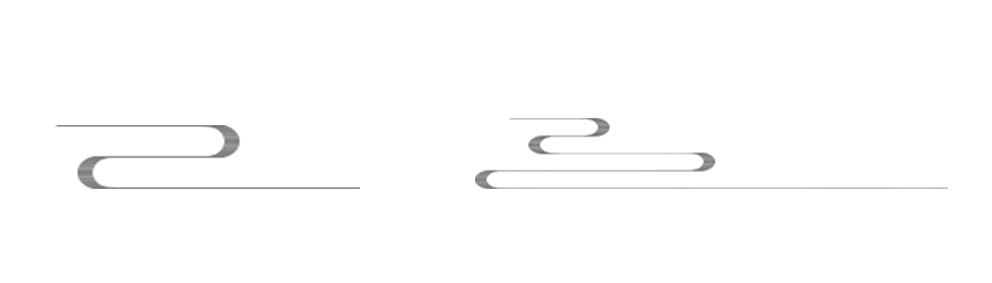 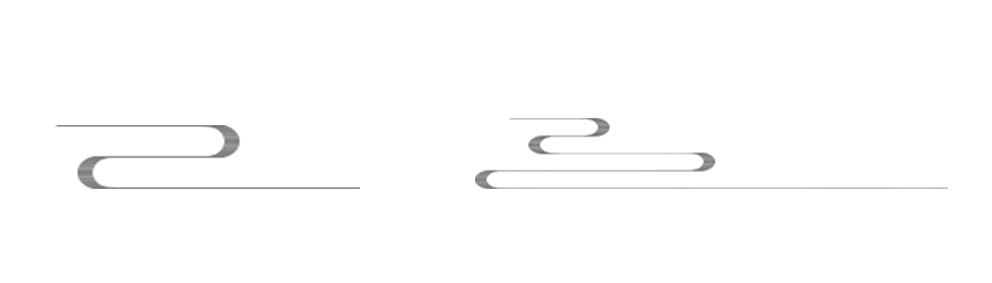 叁
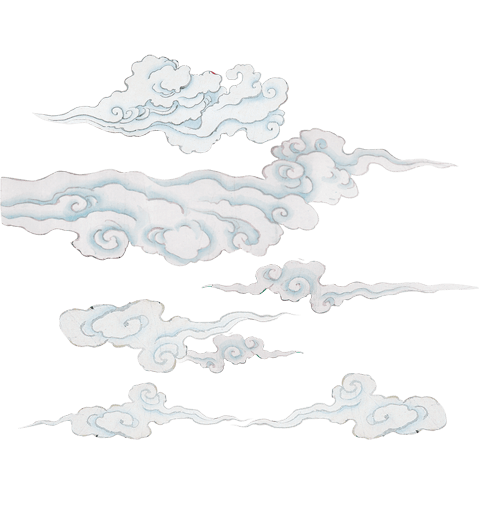 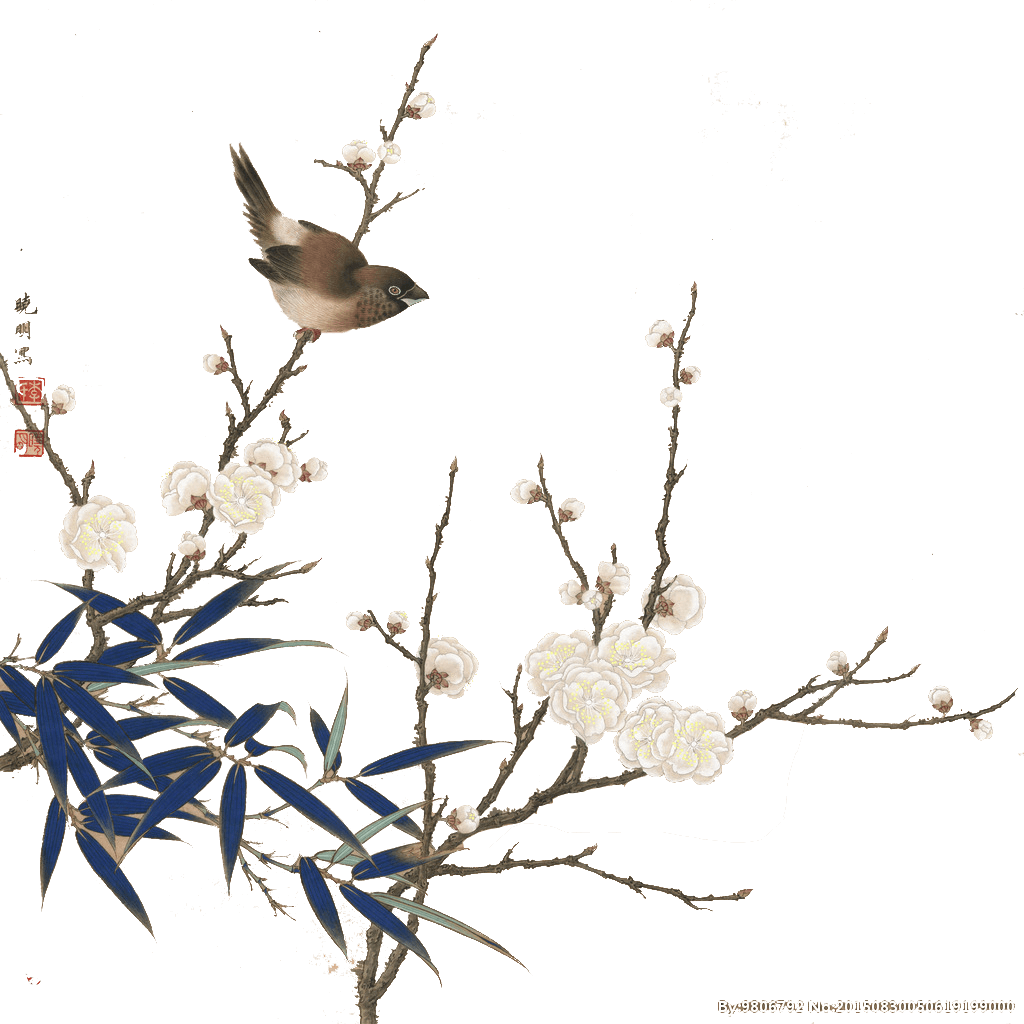 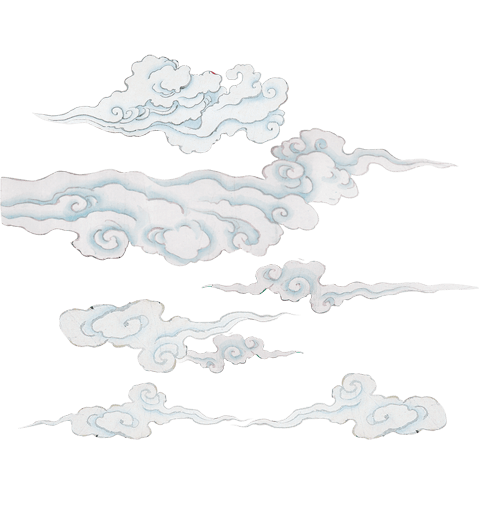 点击添加标题文字
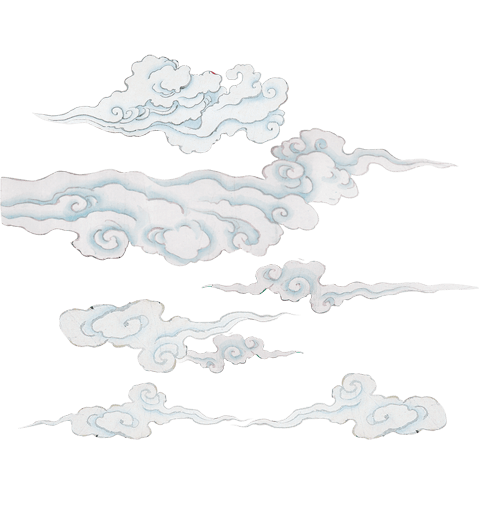 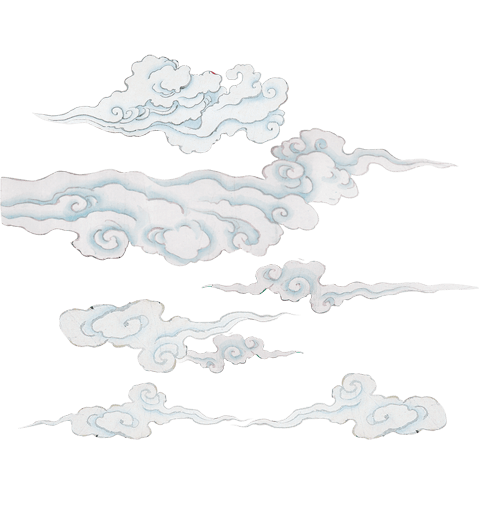 点击添加标题文字
添加标题
点击添加标题文字，要求添加的标题文字简洁明了且符合PPT的核心思想。
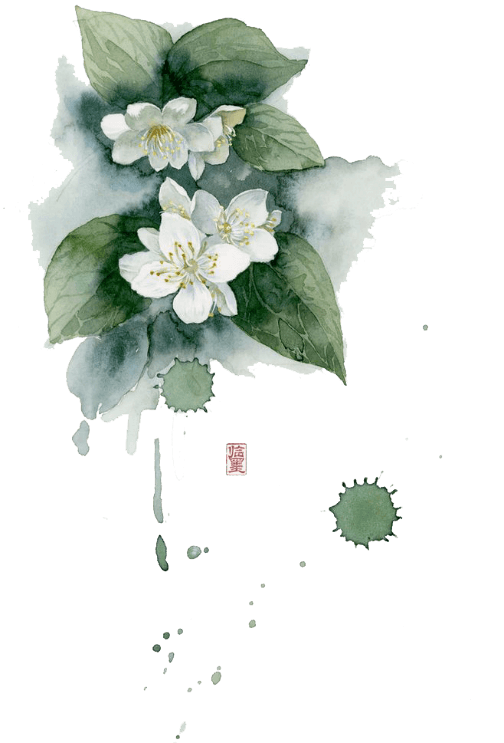 添加标题
添加标题
点击添加标题文字，要求添加的标题文字简洁明了且符合PPT的核心思想。
点击添加标题文字，要求添加的标题文字简洁明了且符合PPT的核心思想。
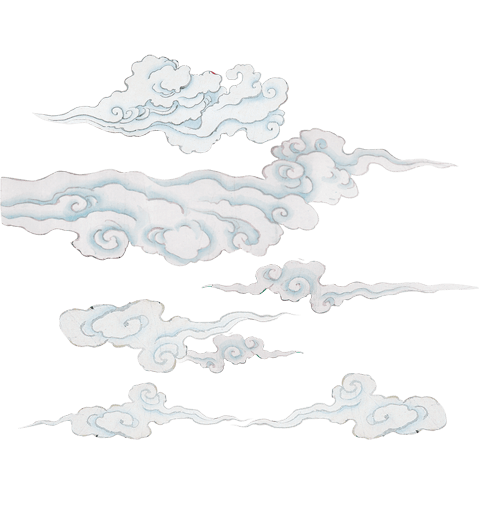 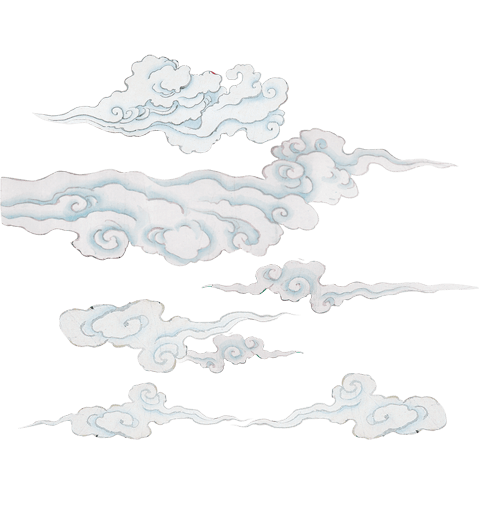 点击添加标题文字
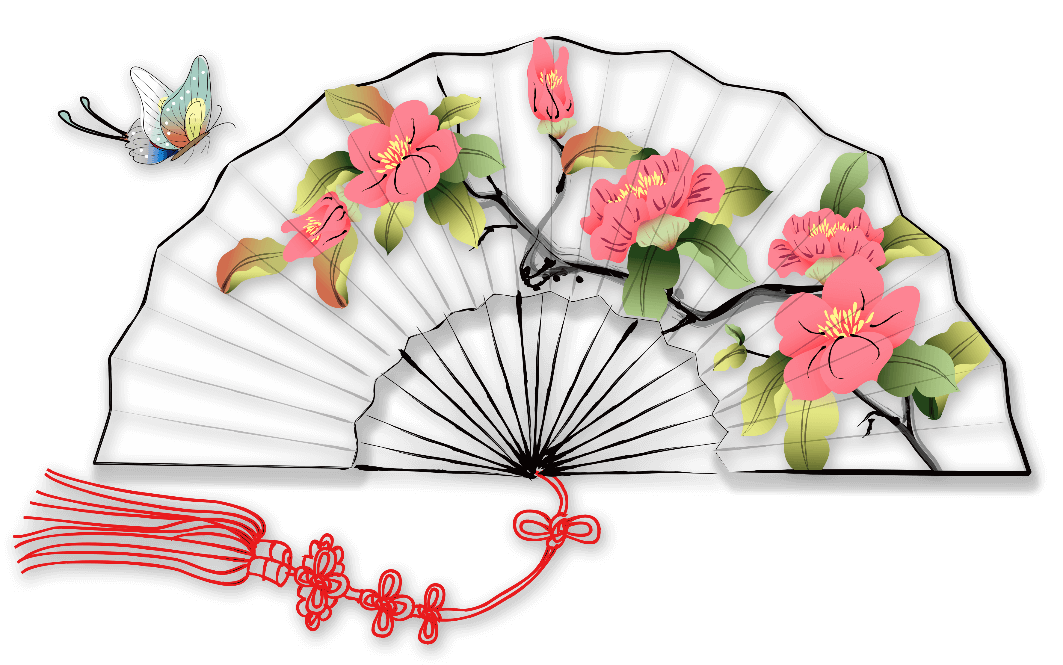 添加标题
点击添加标题文字，要求添加的标题文字简洁明了且符合PPT的核心思想。
要求添加的标题文字简洁明了且符合PPT的核心思想。
添加标题
点击添加标题文字，要求添加的标题文字简洁明了且符合PPT的核心思想。
要求添加的标题文字简洁明了且符合PPT的核心思想。
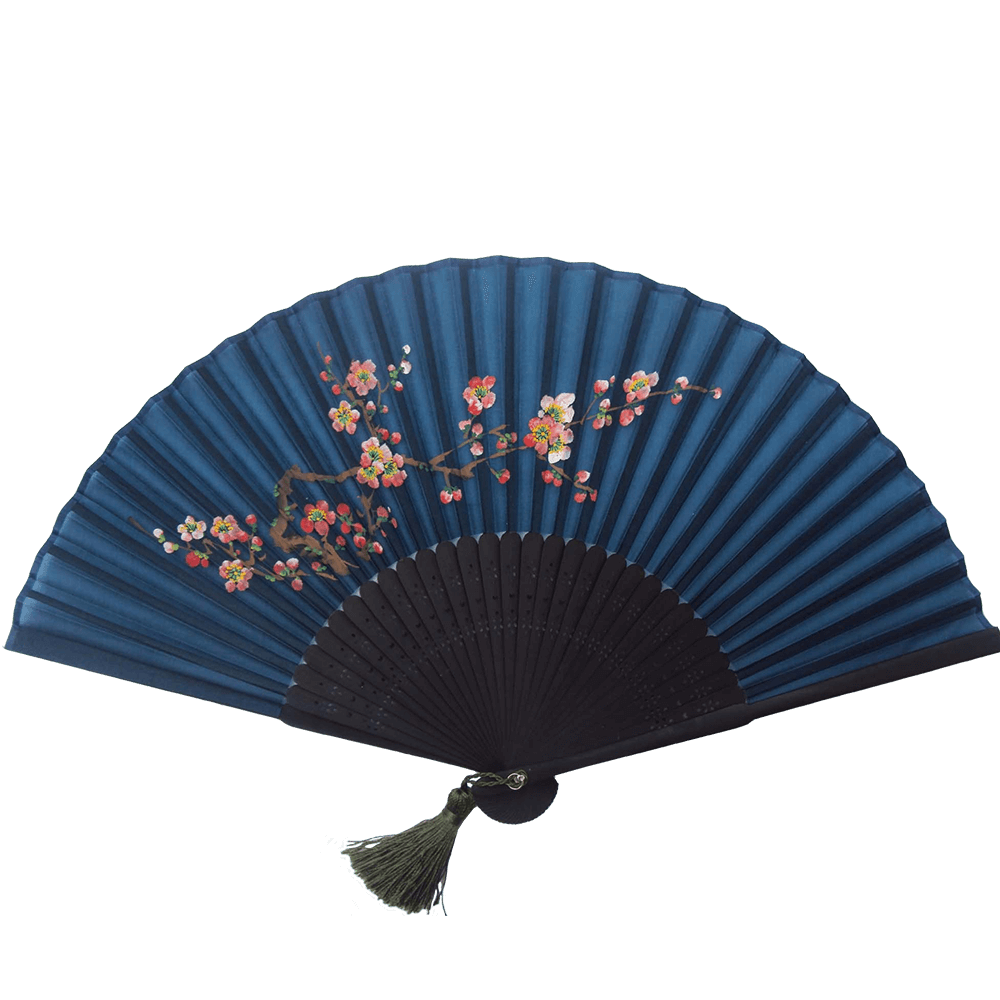 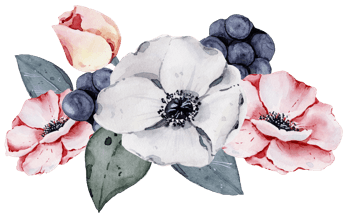 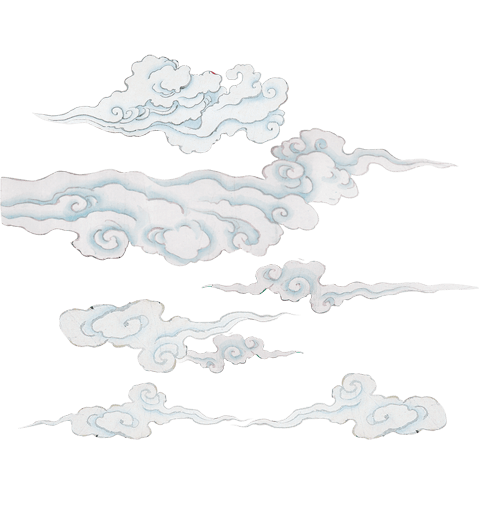 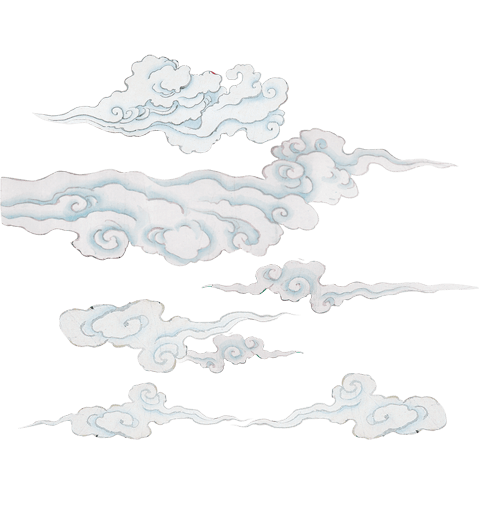 点击添加标题文字
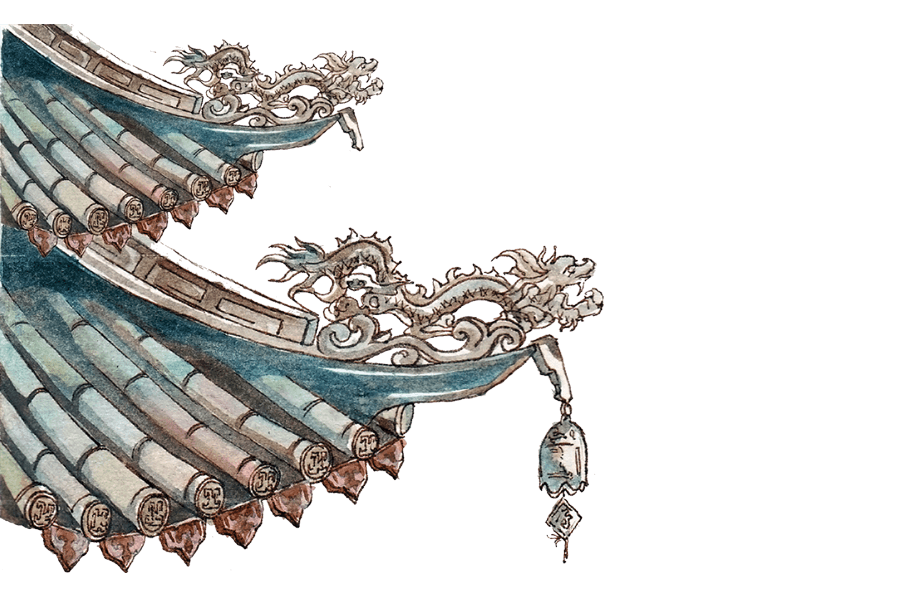 添加標
題
点击输入本栏的具体文字，简明扼要的说明分项内容，此为概念图解，请根据您的具体内容酌情修改。
壹
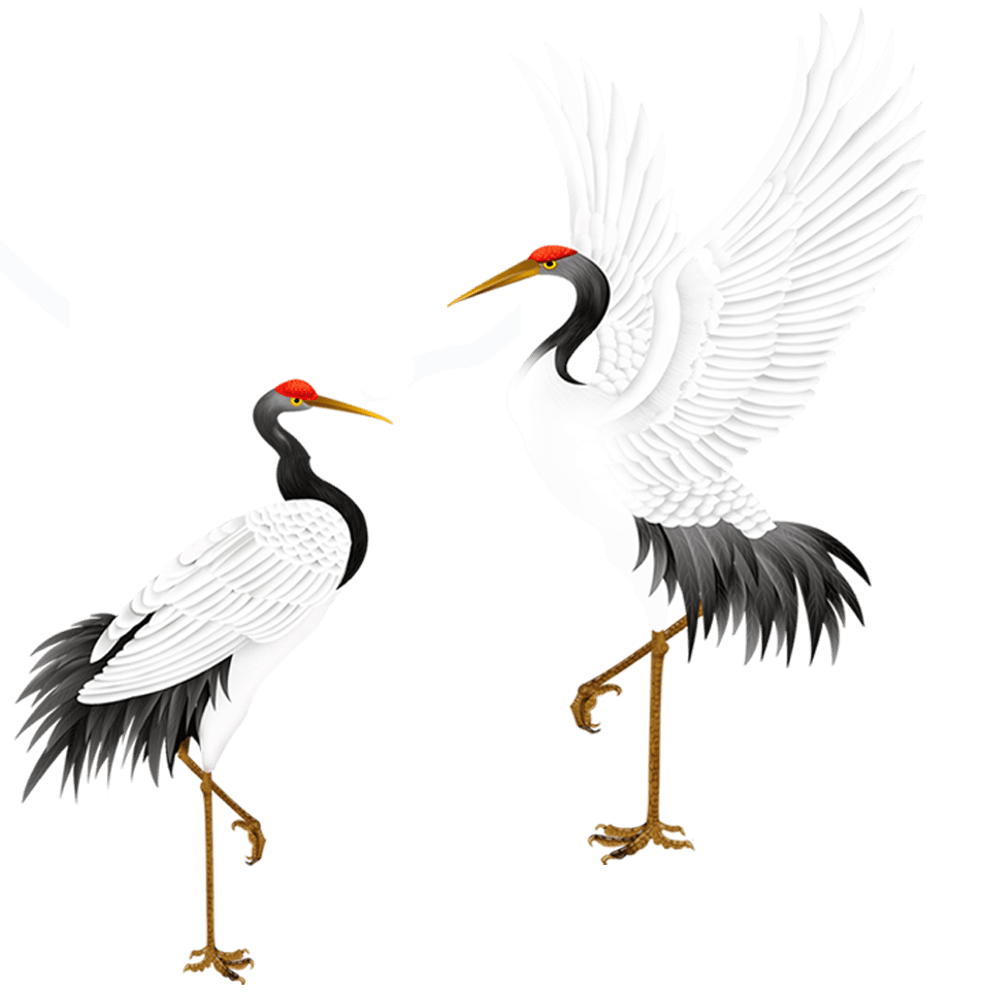 点击输入本栏的具体文字，简明扼要的说明分项内容，此为概念图解，请根据您的具体内容酌情修改。
贰
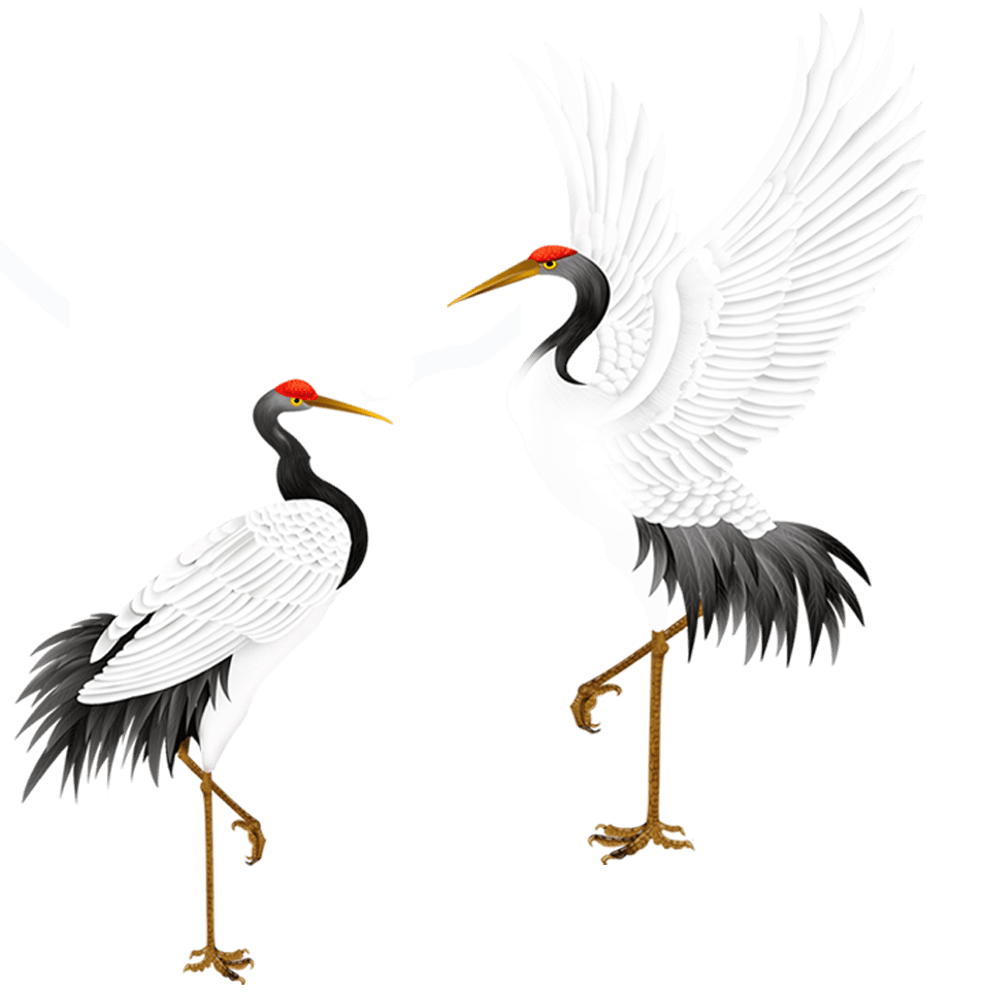 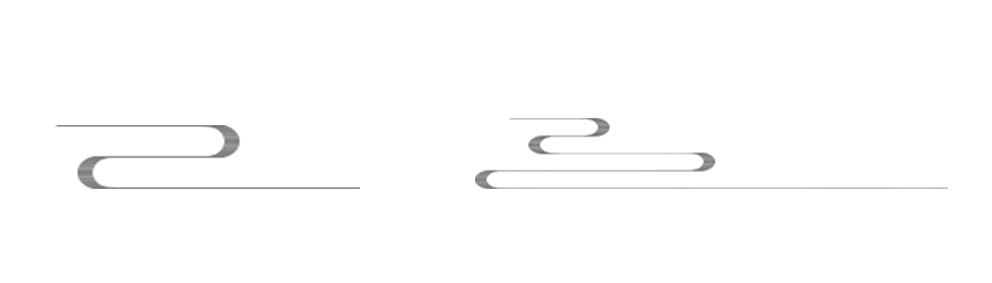 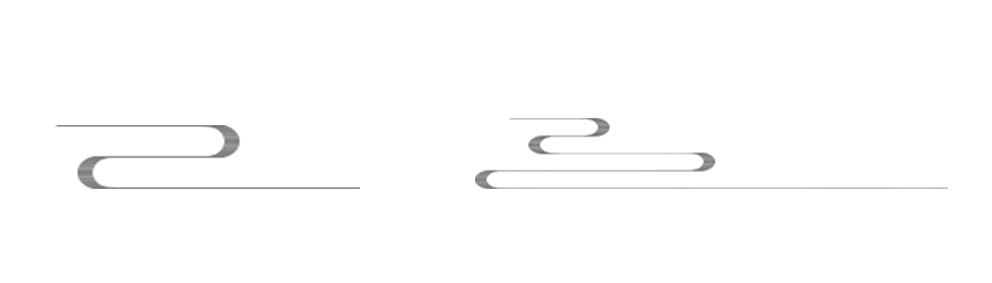 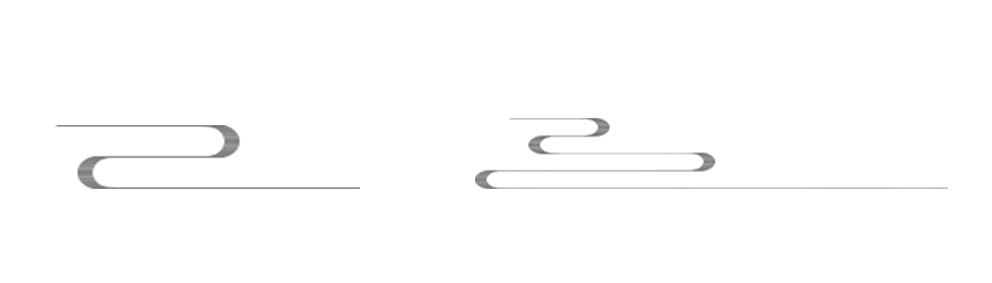 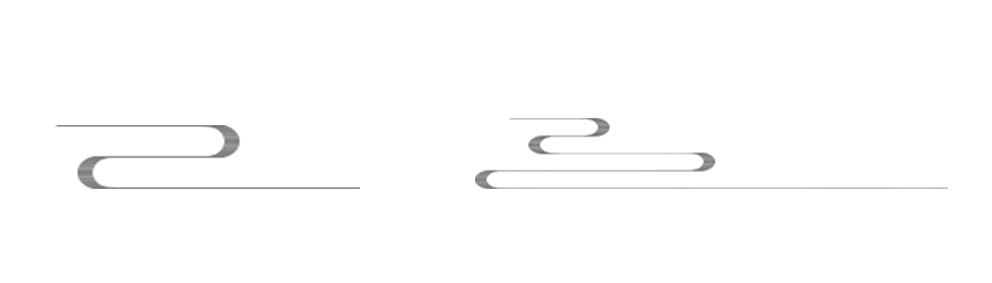 肆
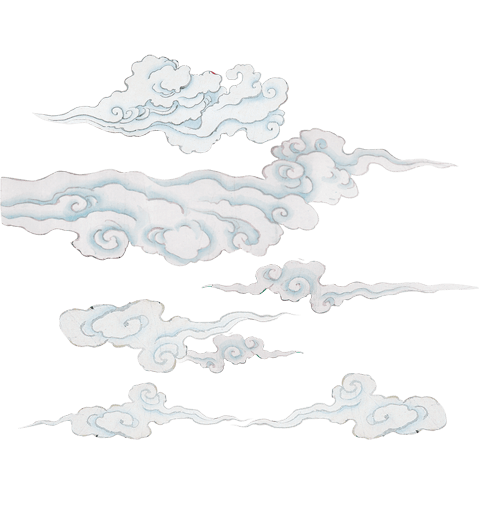 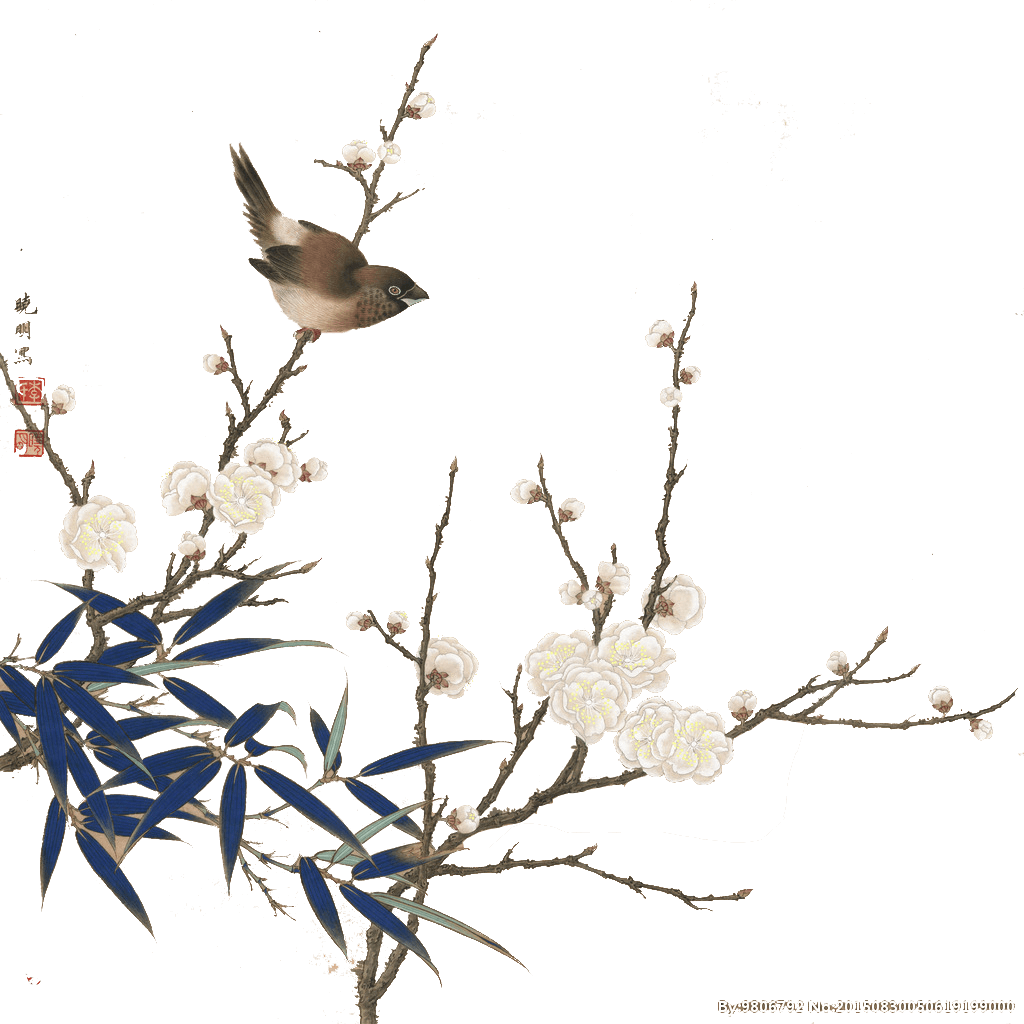 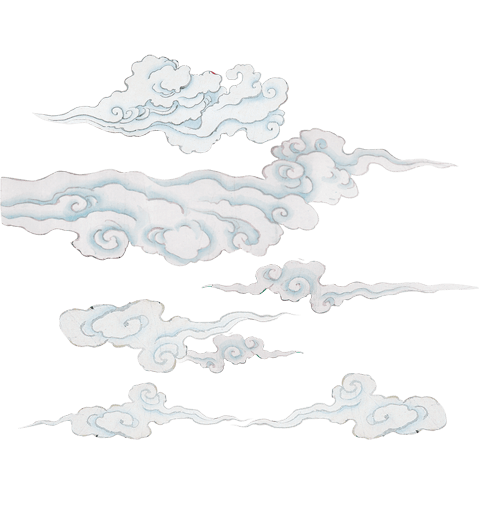 点击添加标题文字
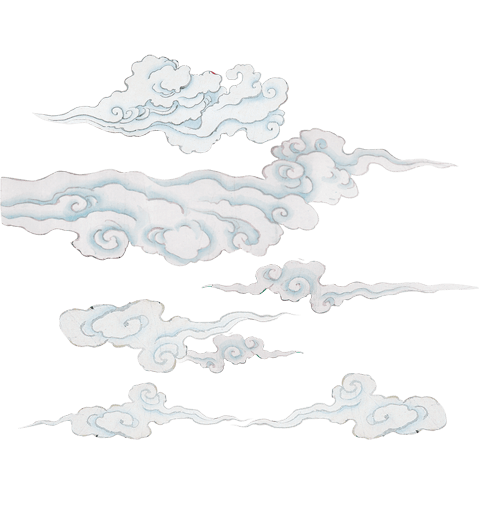 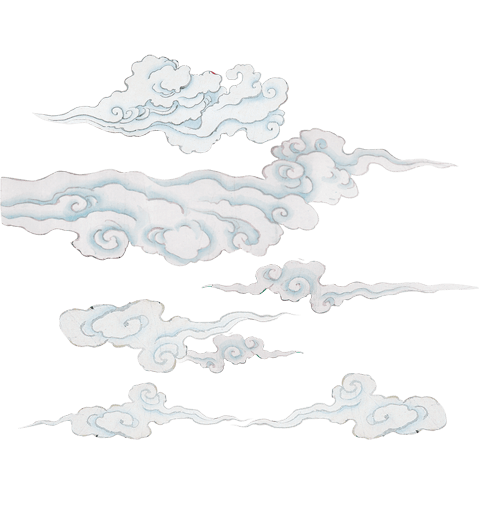 点击添加标题文字
点击添加标题文字，要求添加的标题文字简洁明了且符合PPT的核心思想。点击添加标题
添加标题
点击添加标题文字，要求添加的标题文字简洁明了且符合PPT的核心思想。要求添加的标题文字简洁明了且符合PPT的核心思想。
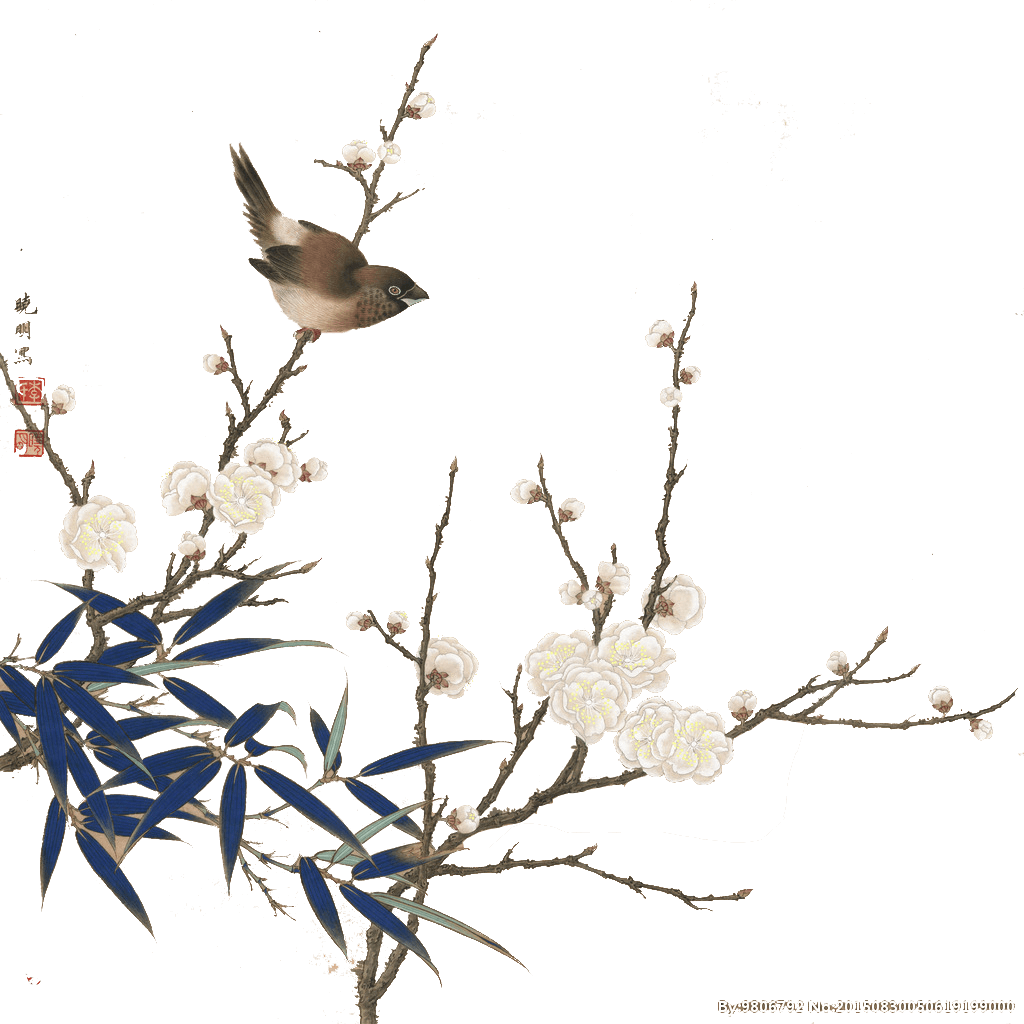 添加标题
添加标题
点击添加标题文字，要求添加的标题文字简洁明了且符合PPT的核心思想。要求添加的标题文字简洁明了且符合PPT的核心思想。
点击添加标题文字，要求添加的标题文字简洁明了且符合PPT的核心思想。要求添加的标题文字简洁明了且符合PPT的核心思想。
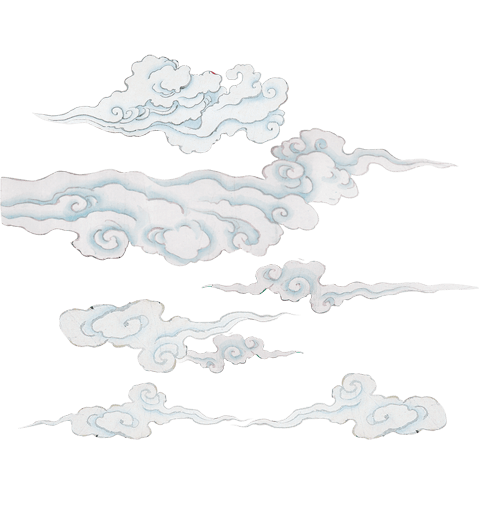 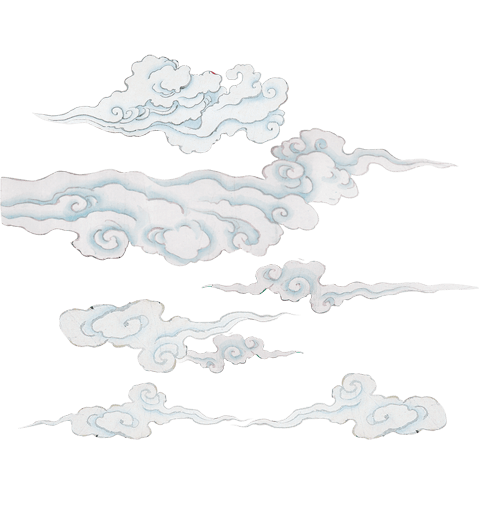 点击添加标题文字
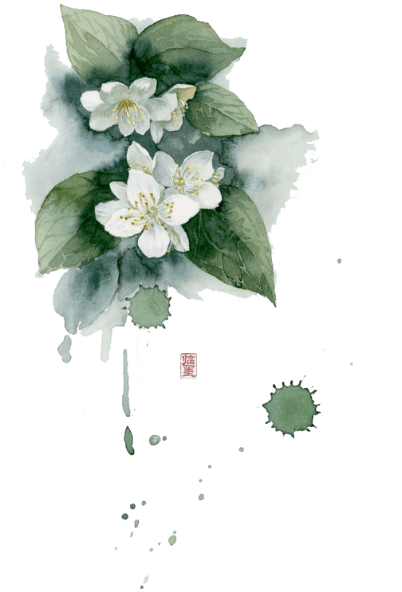 添加标题
添加标题
点击添加标题文字，要求添加的标题文字简洁明了且符合PPT的核心思想。要求添加的标题文字简洁明了且符合PPT的核心思想。
点击添加标题文字，要求添加的标题文字简洁明了且符合PPT的核心思想。要求添加的标题文字简洁明了且符合PPT的核心思想。
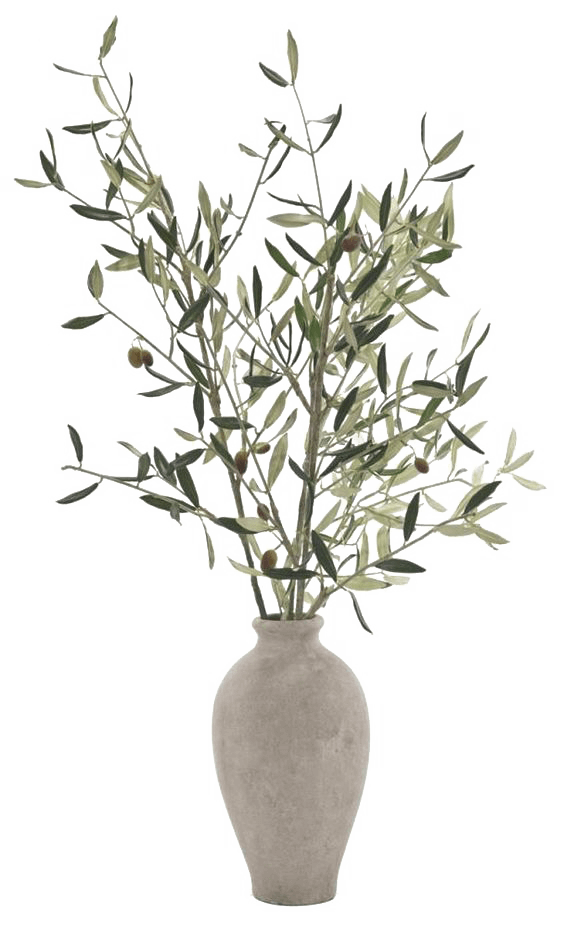 添加标题
点击添加标题文字，要求添加的标题文字简洁明了且符合PPT的核心思想。要求添加的标题文字简洁明了且符合PPT的核心思想。
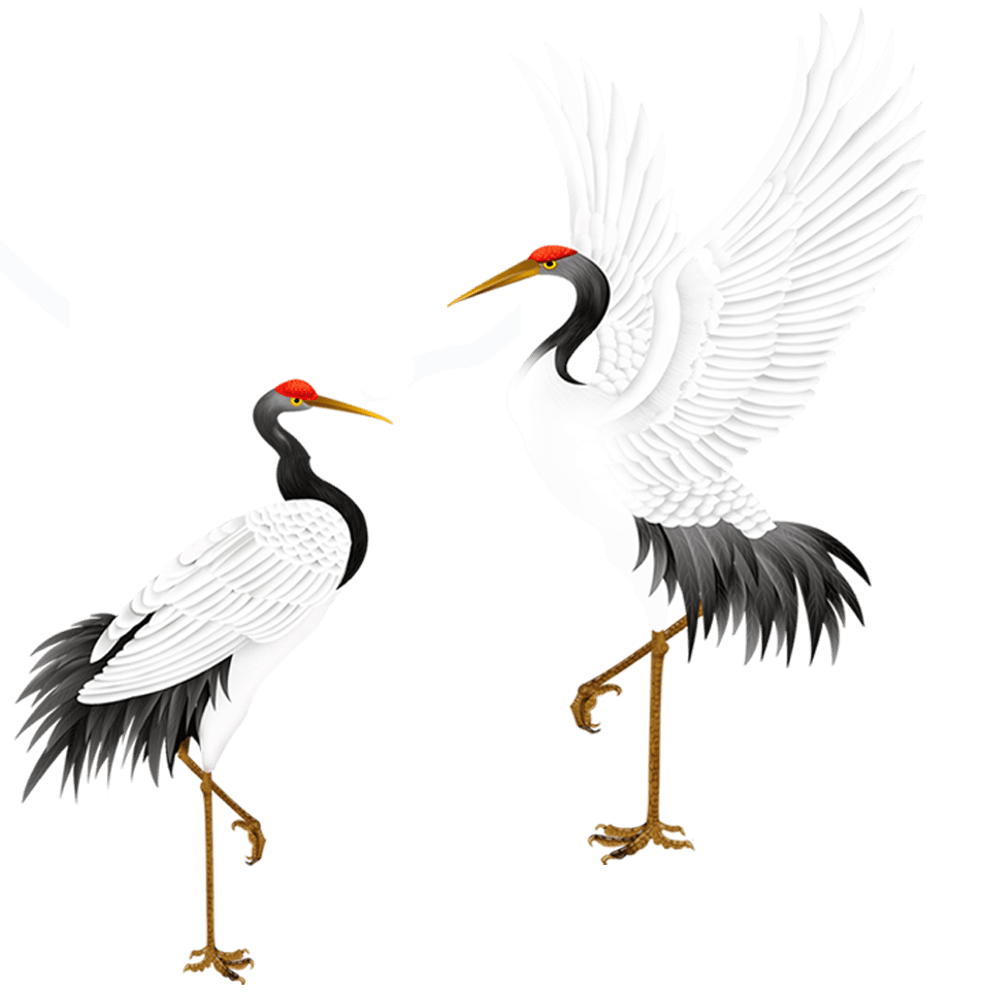 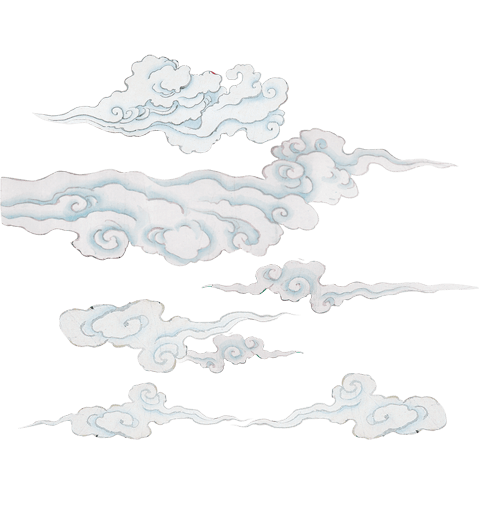 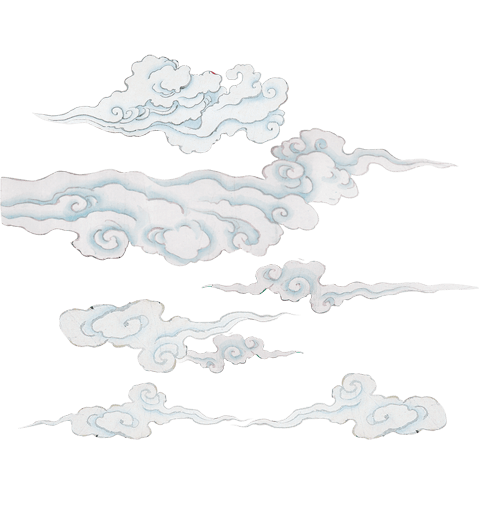 点击添加标题文字
点击添加标题文字，要求添加的标题文字简洁明了且符合PPT的核心思想。点击添加标题文字点击添加标题文字。点击添加标题文字
壹
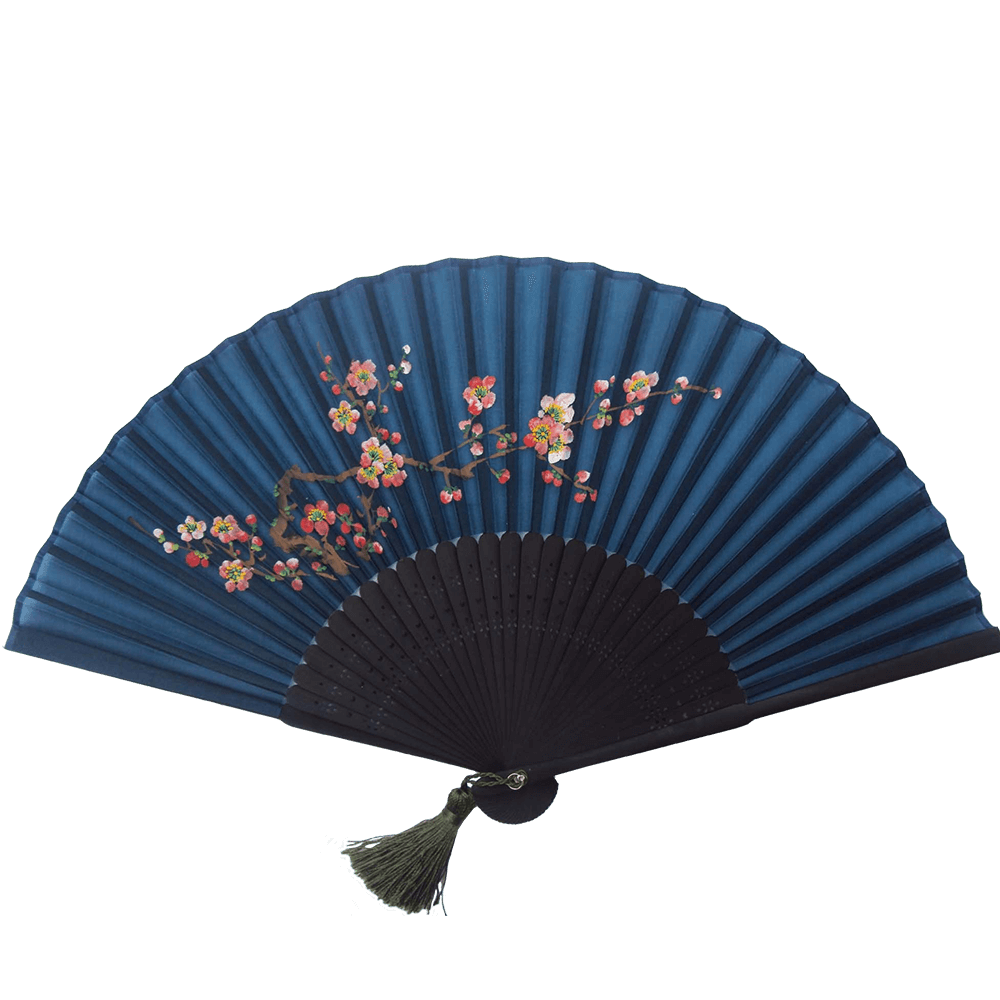 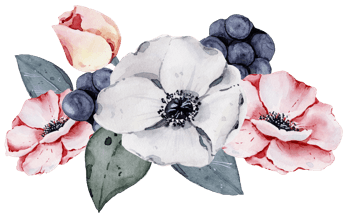 点击添加标题文字，要求添加的标题文字简洁明了且符合PPT的核心思想。点击添加标题文字点击添加标题文字。点击添加标题文字
贰
点击添加标题文字
点击添加标题文字，要求添加的标题文字简洁明了且符合PPT的核心思想。点击添加标题文字点击添加标题文字。点击添加标题文字
点击添加标题文字，要求添加的标题文字简洁明了且符合PPT的核心思想。点击添加标题文字点击添加标题文字。点击添加标题文字
叁
版权声明

感谢您下载觅知网平台上提供的PPT作品，为了您和觅知网以及原创作者的利益，请勿复制、传播、销售，否则将承担法律责任！觅知网将对作品进行维权，按照传播下载次数进行十倍的索取赔偿！

1.在觅知网出售的PPT模板是免版税类（RF：Royalty-Free）正版受《中国人民共和国著作法》和《世界版权公约》的保护，作品的所有权、版权和著作权归觅知网所有，您下载的是PPT模板素材的使用权。
2.不得将觅知网的PPT模板、PPT素材，本身用于再出售，或者出租、出借、转让、分销、发布或者作为礼物供他人使用，不得转授权、出卖、转让本协议或者本协议中的权利。
更多模板烦请登陆：http://www.51miz.com/ppt/
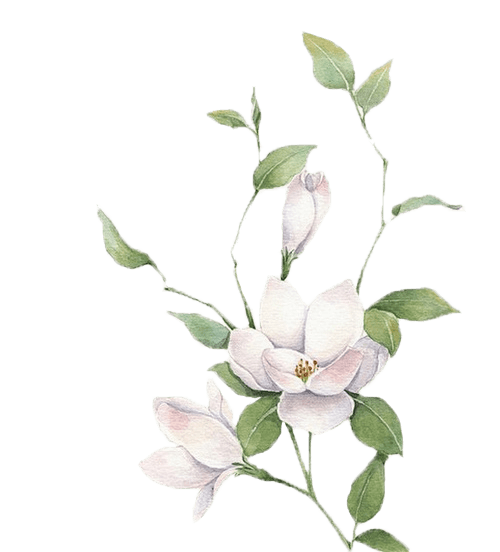 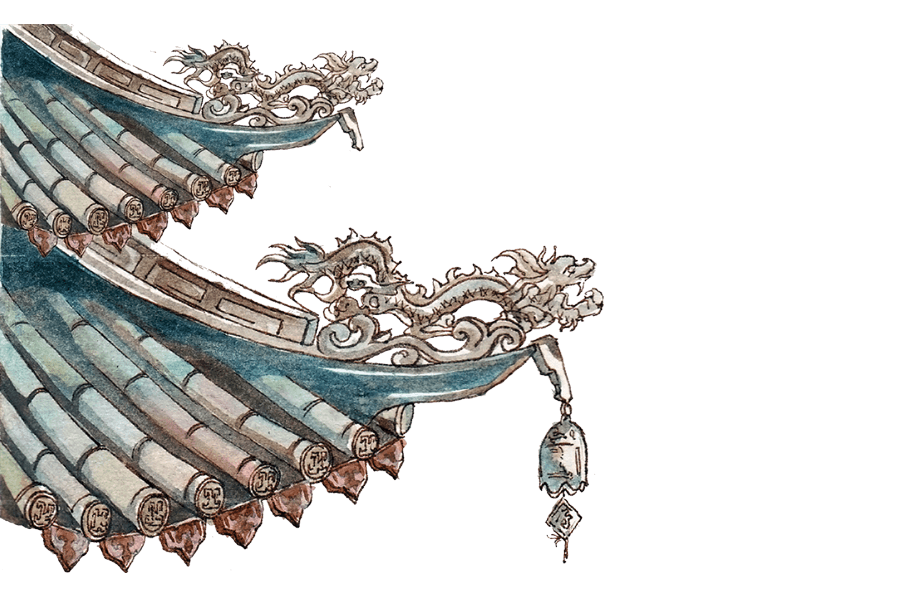 谢
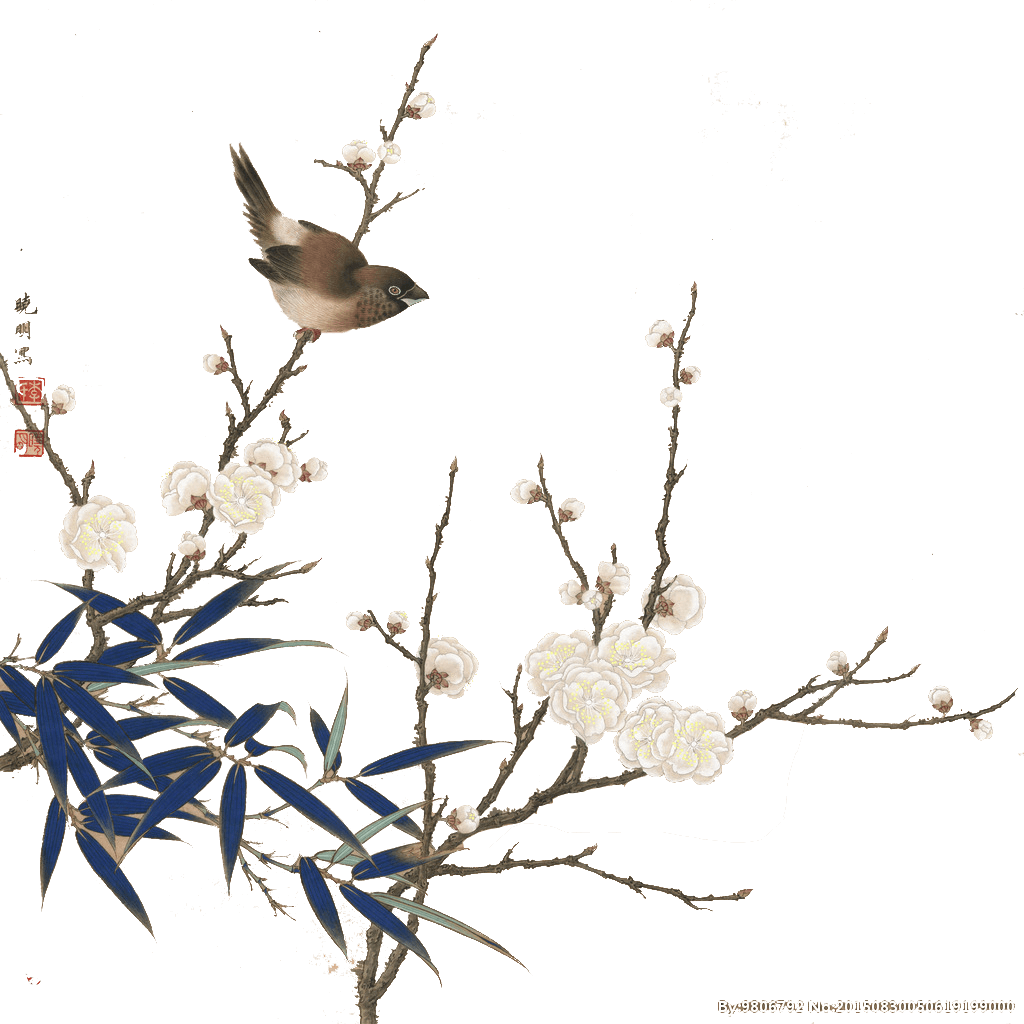 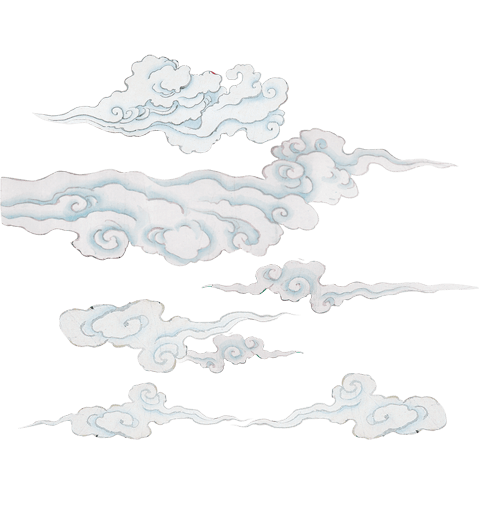 谢
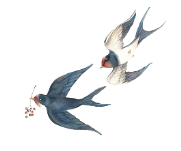 聆听
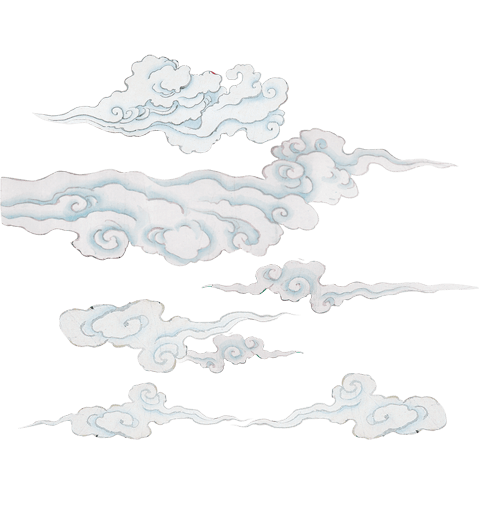